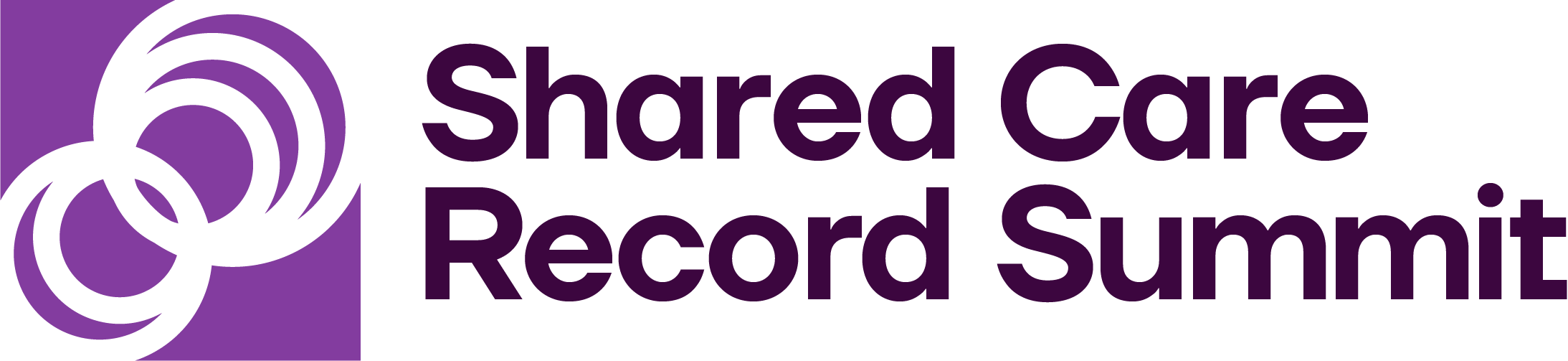 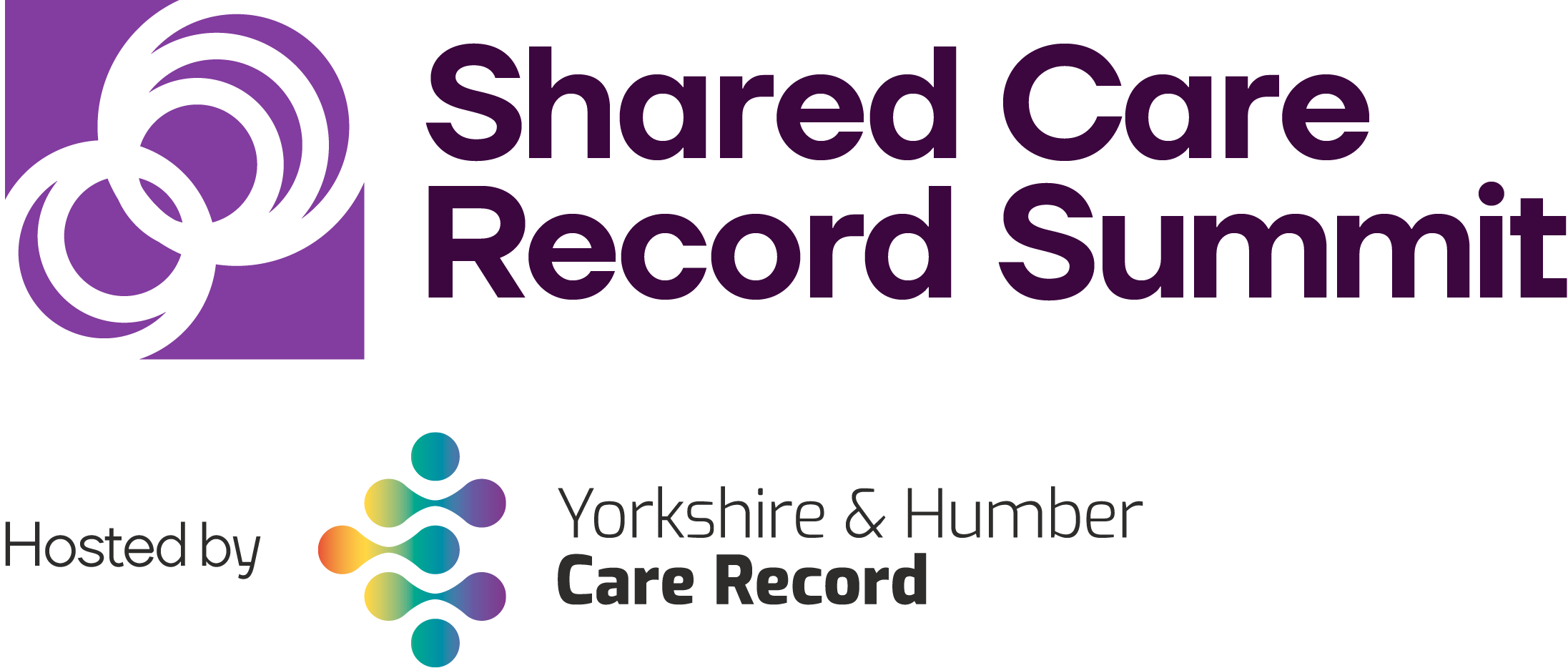 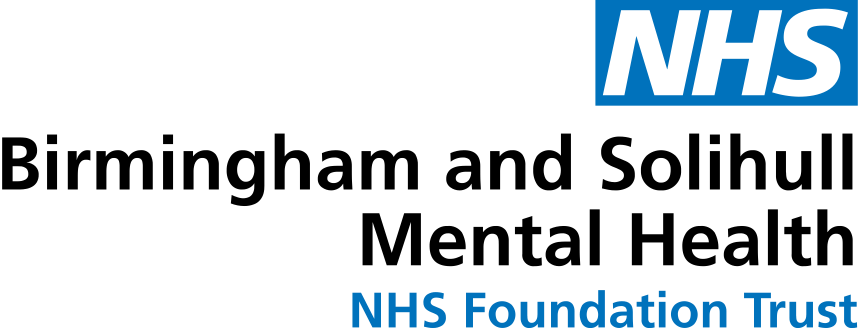 C2: Accelerating Implementation
Stacey Cairns – Norfolk and Waveney ICSMatthew Douglas – Cambridgeshire and Peterborough ICSMatthew Hutton – Northamptonshire ICS
Norfolk’s Journey on Shared Care Records
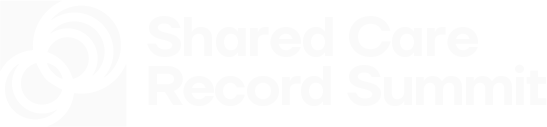 The Norfolk and Waveney Integrated Care System
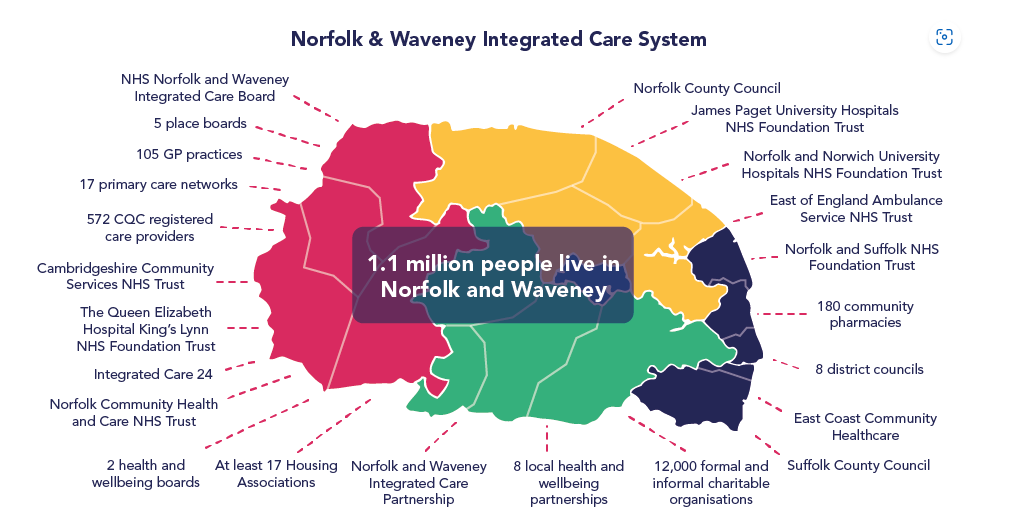 1 in 4 
Aged 65+
1 in 30 
Aged 80+
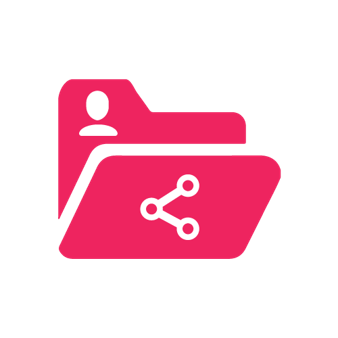 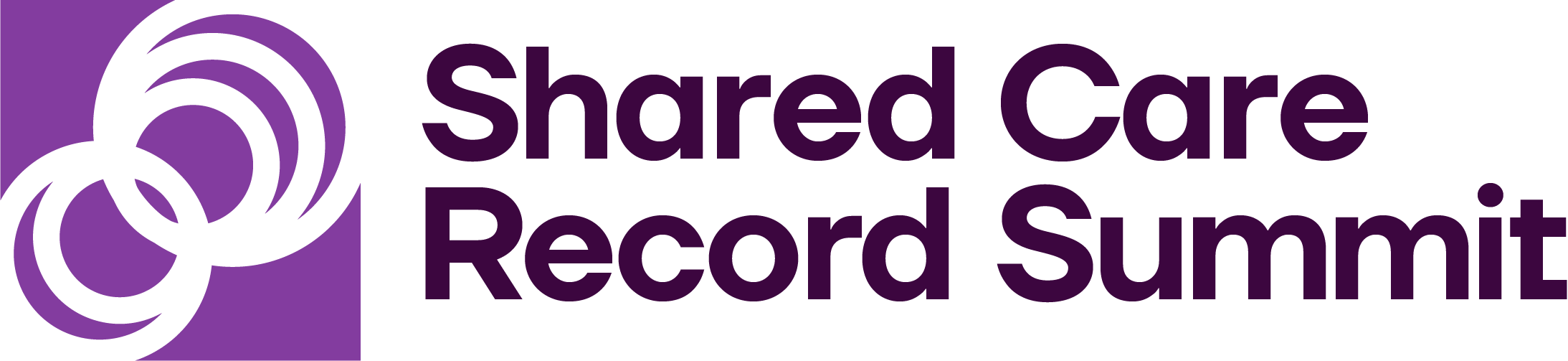 The Norfolk and Waveney Shared Care Record
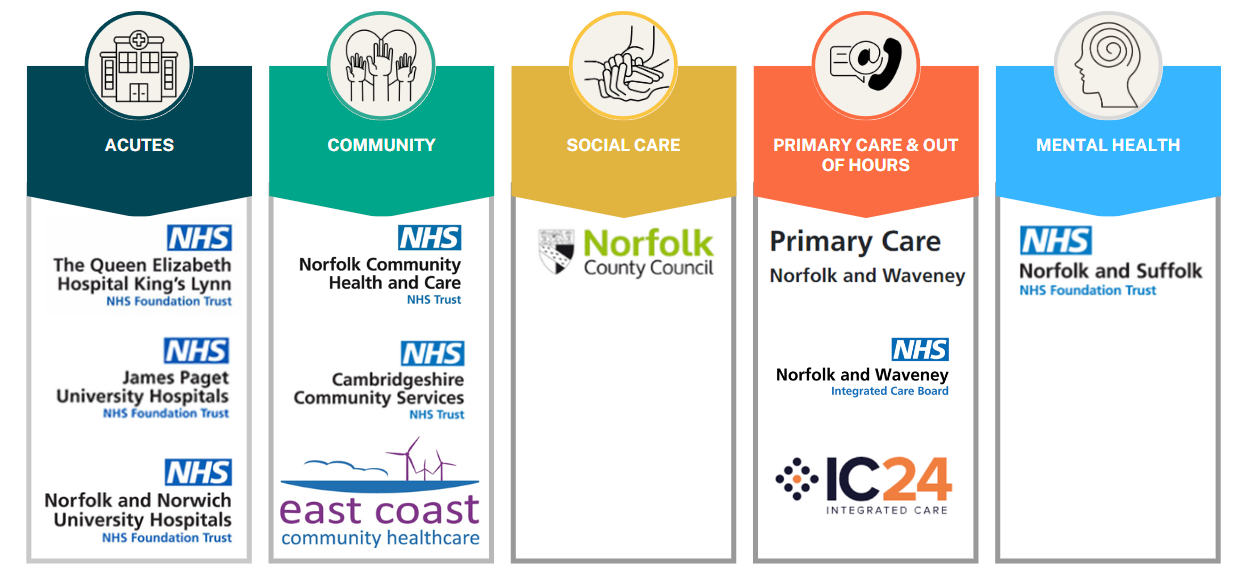 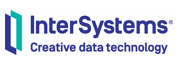 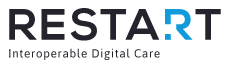 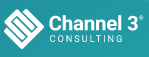 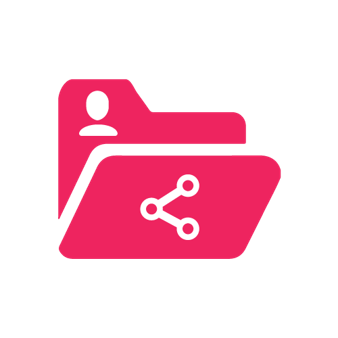 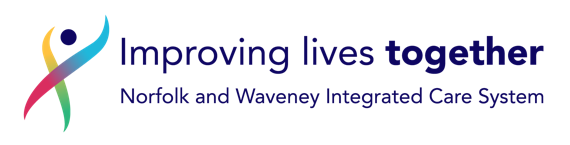 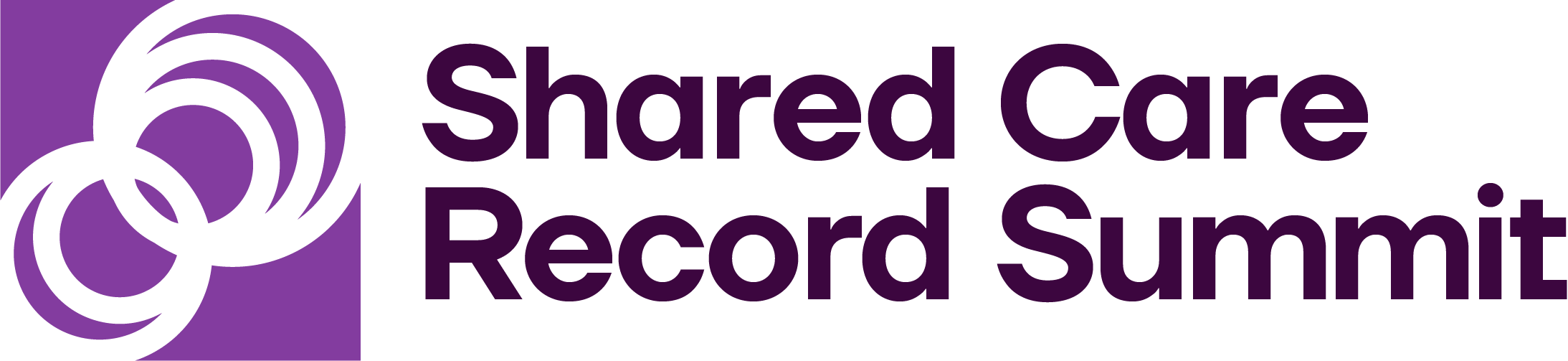 The N&W ShCR Journey…so far!
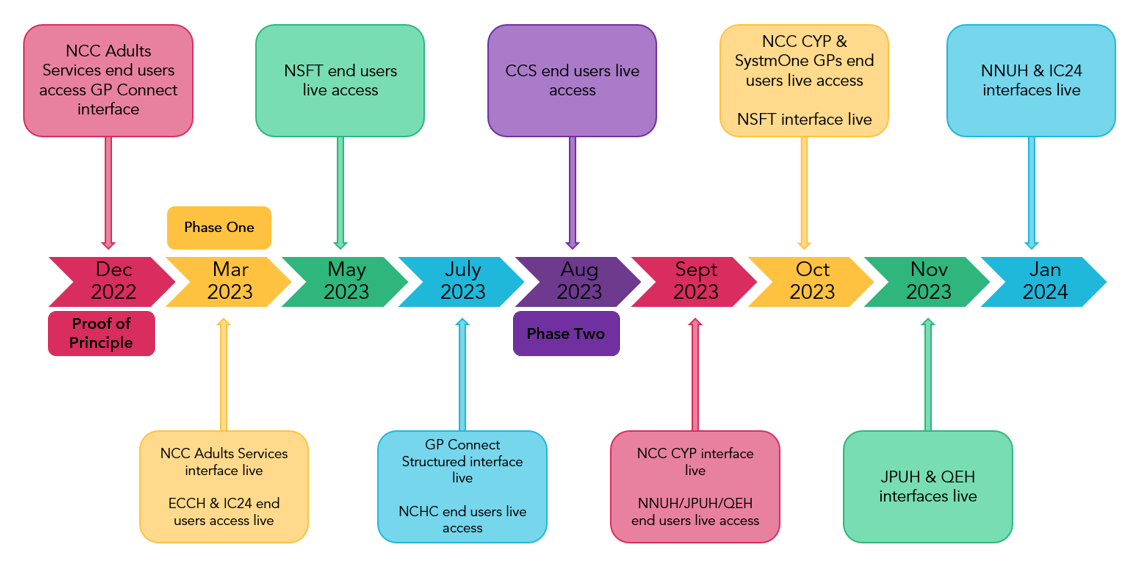 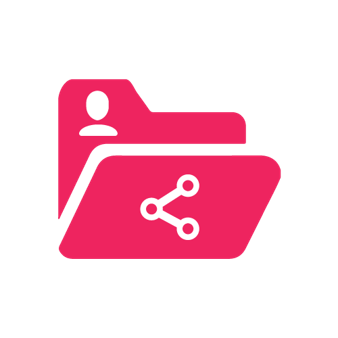 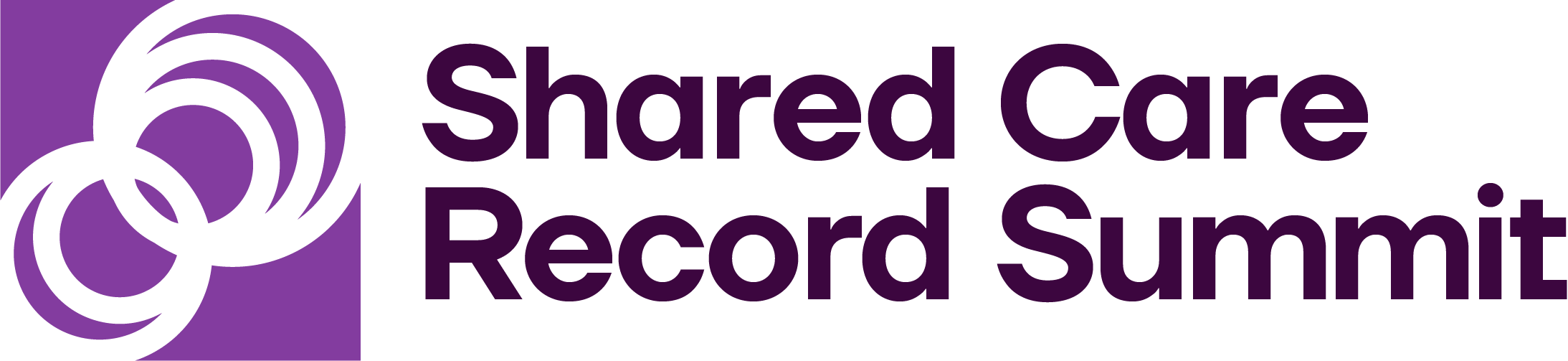 N&W ShCR Usage
NHS England Baselining 

100 Record views per 1000 population
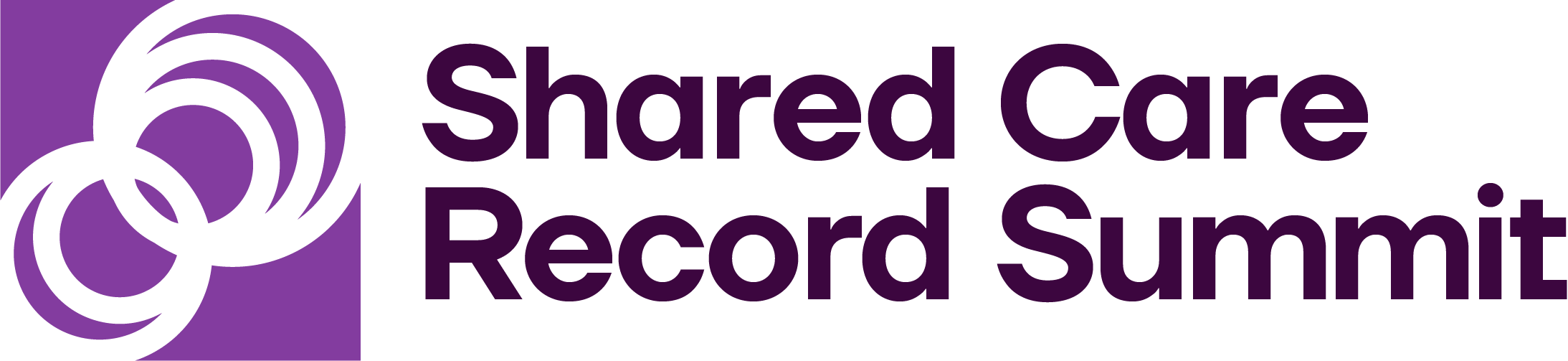 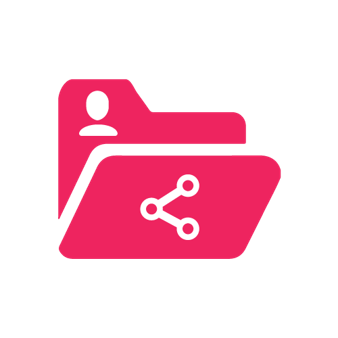 Data presented in these charts represents a cumulative total for each month
Cambridge and Peterborough Delivering Care Closer to Home
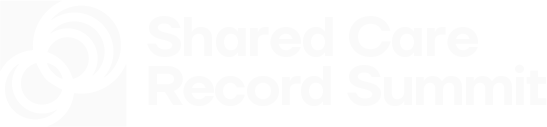 Cambridgeshire & Peterborough ICS
Acute
Primary
Comm / Mental
Social
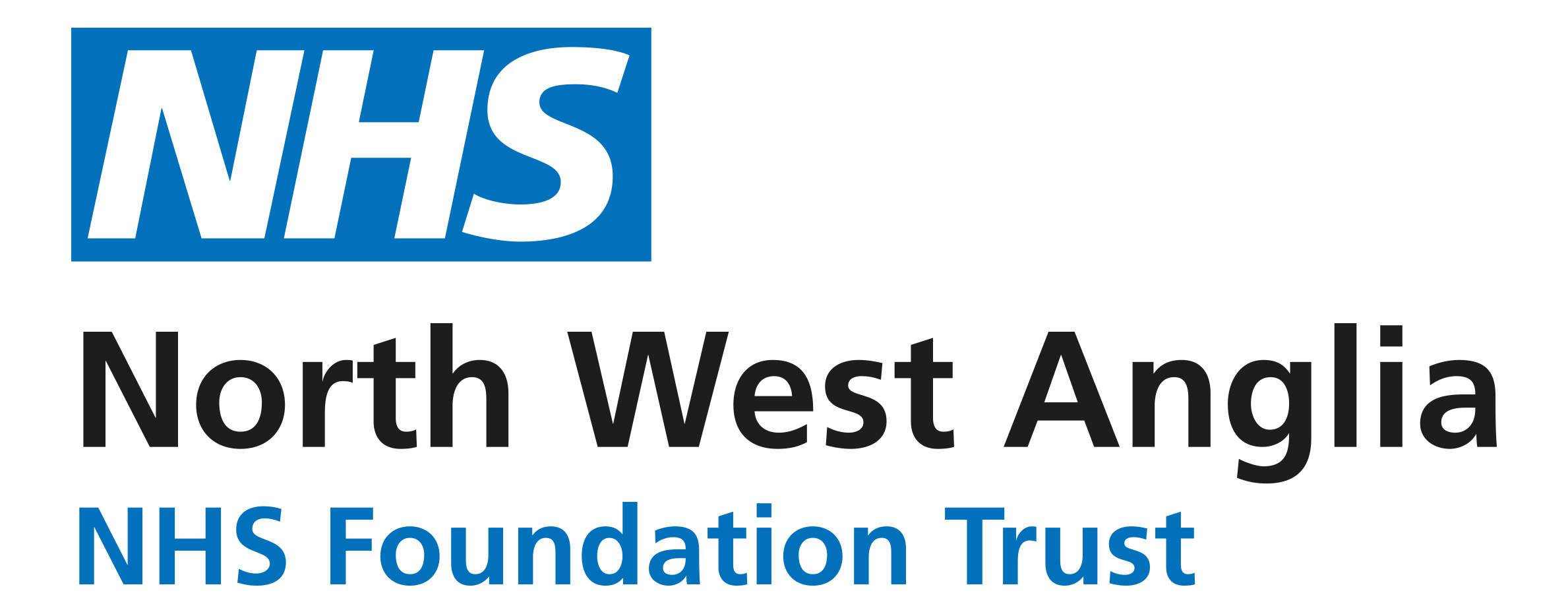 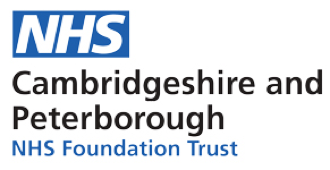 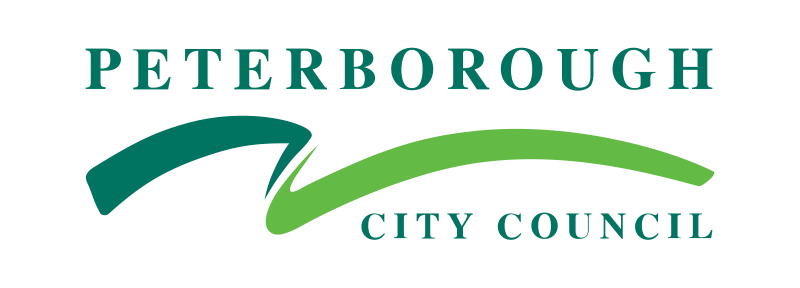 22 Primary Care Networks

87 GP Practices

Integrated Neighbourhoods – North & South
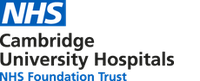 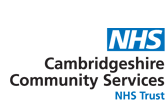 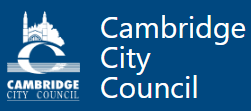 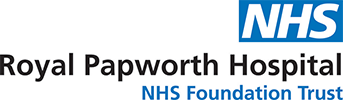 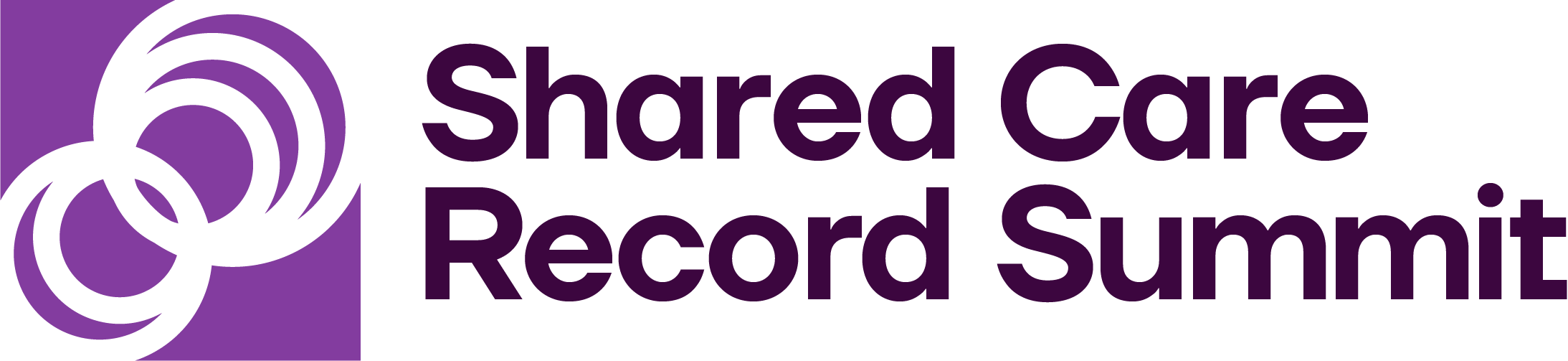 C&P ShCR Usage
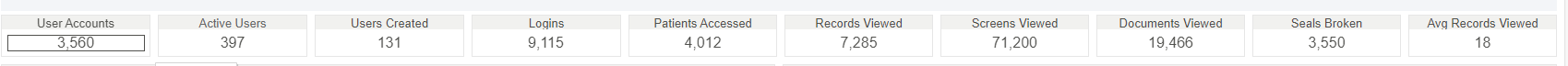 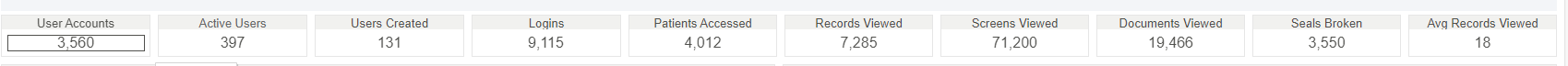 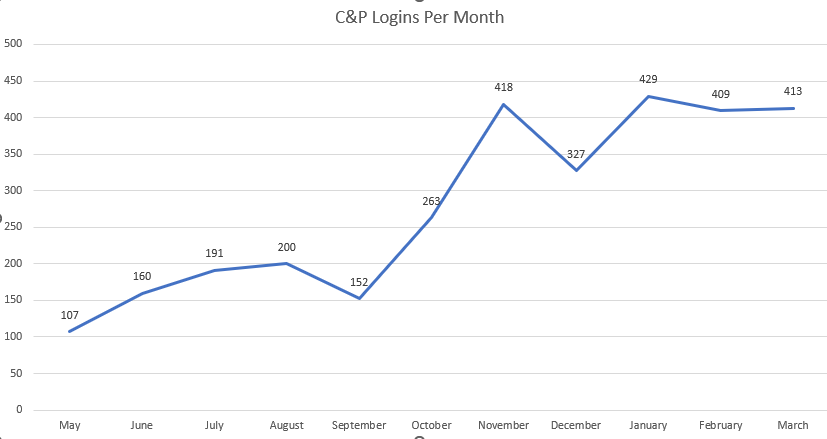 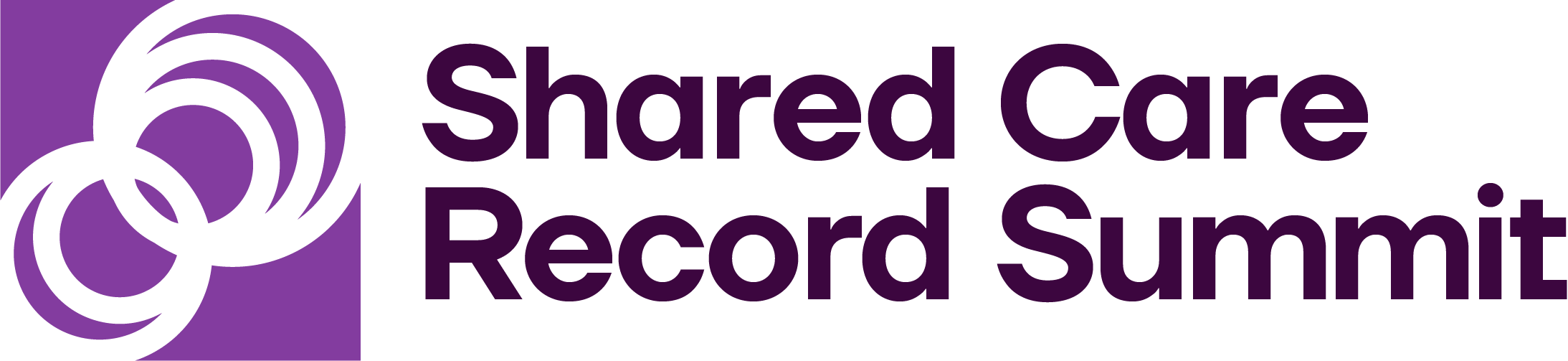 Northamptonshire Zeros to Heroes
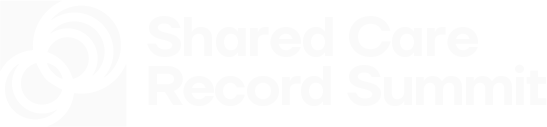 Top Trumps Team
Northamptonshire Top Trumps Team
Our constituent parts mean we bring different skills to ensure we maintain good working relationships with our provider organisations, suppliers and the public.
Big things can happen in small teams if you get the balance right. 
We set our values to always act with kindness and passion for better care with everyone we work with.
Tech Wizard






Steve Hulligan
Master Planner






Katie Di Stefano
The Mouth






Matthew Hutton
The Guv’nor






Kirstie Watson
The Connector






Efua Owusu-Antwi
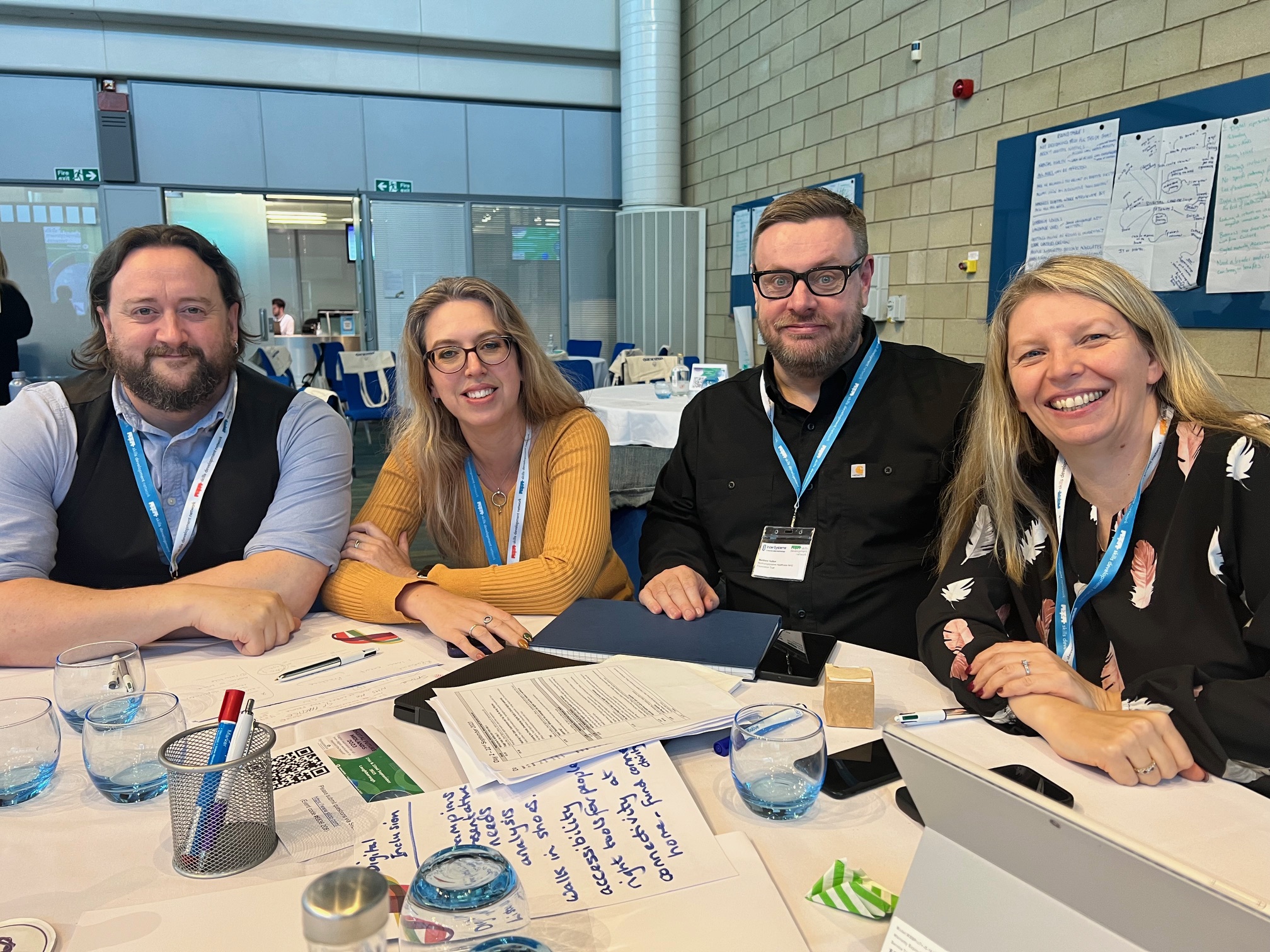 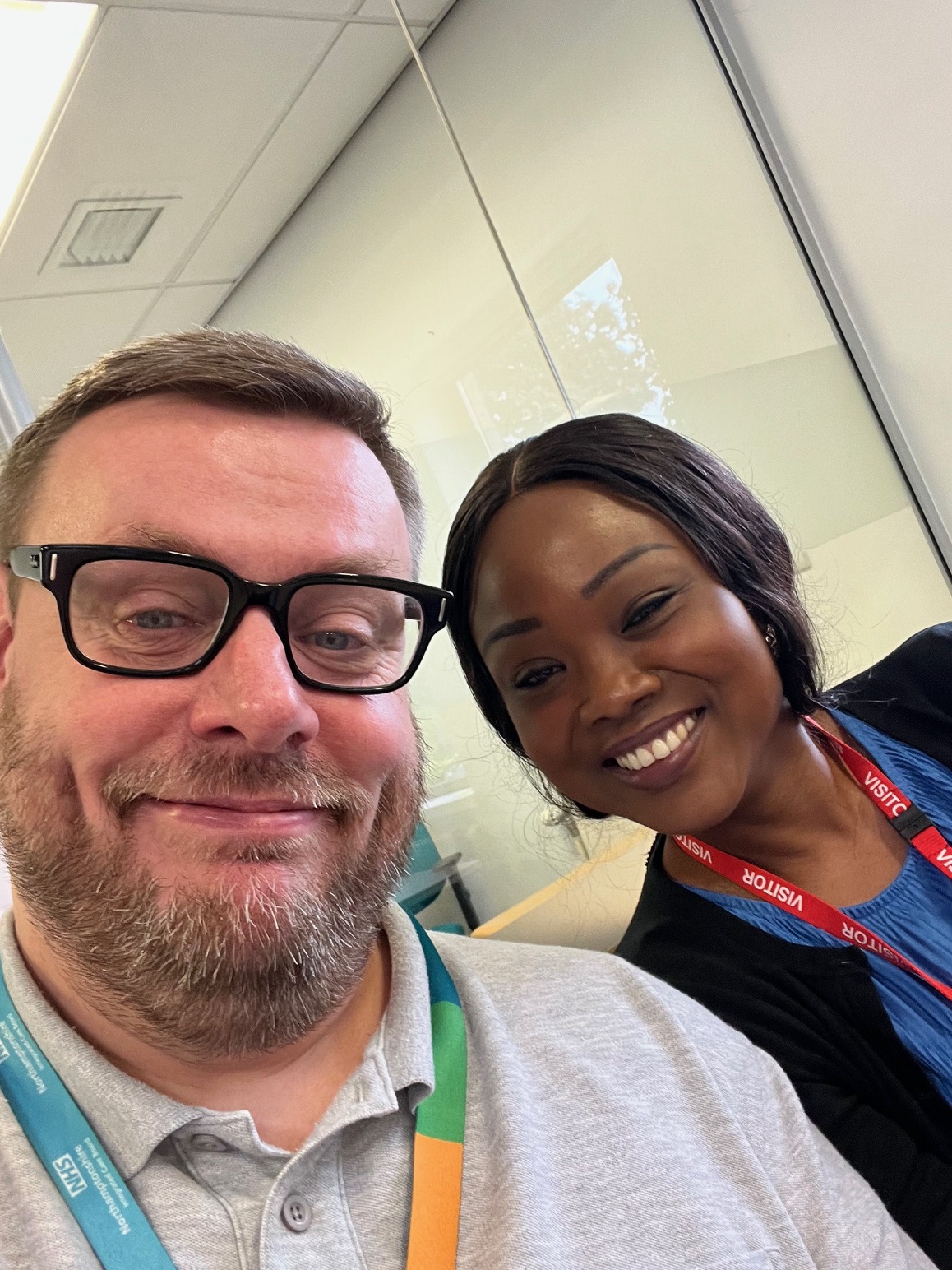 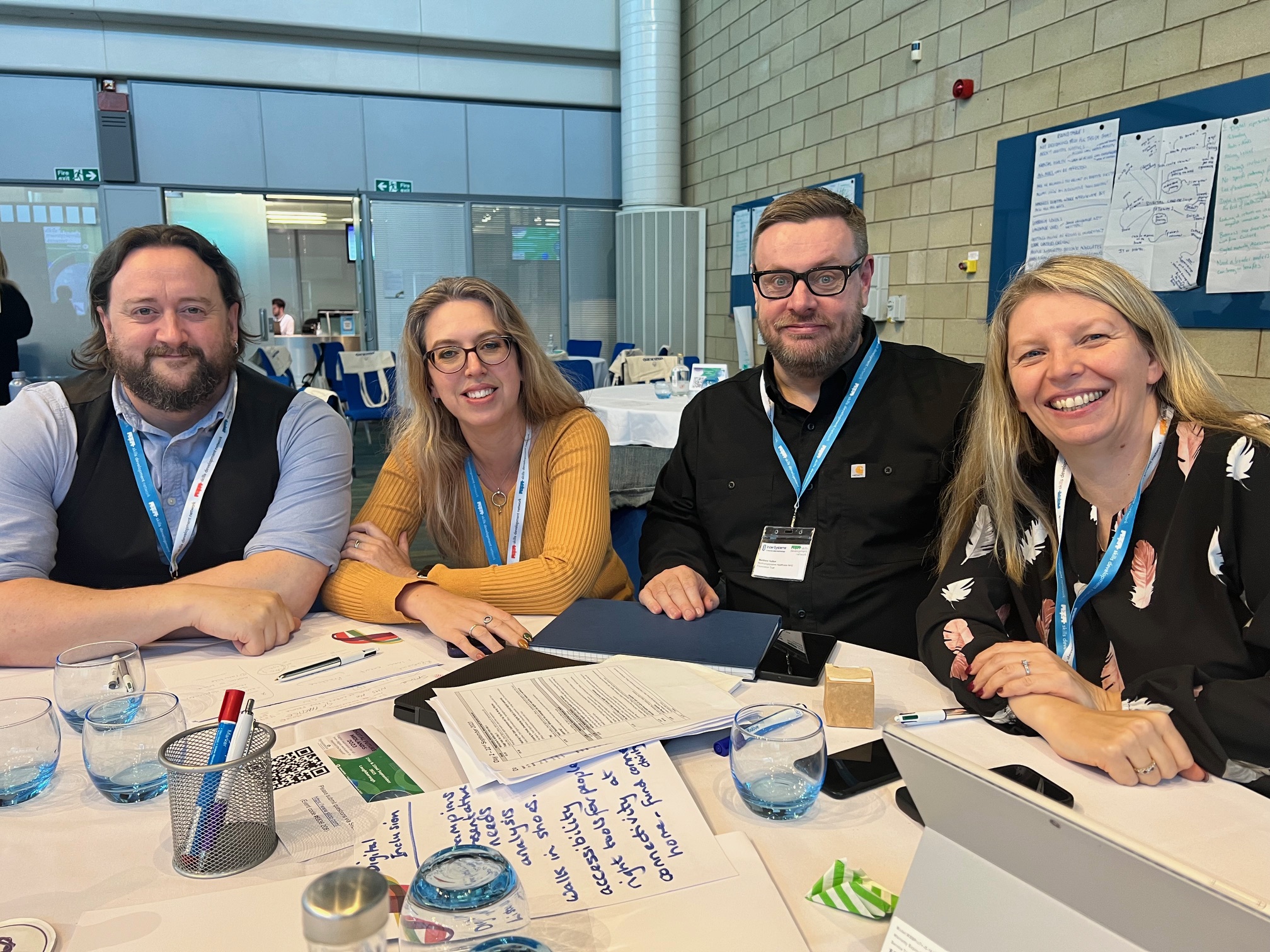 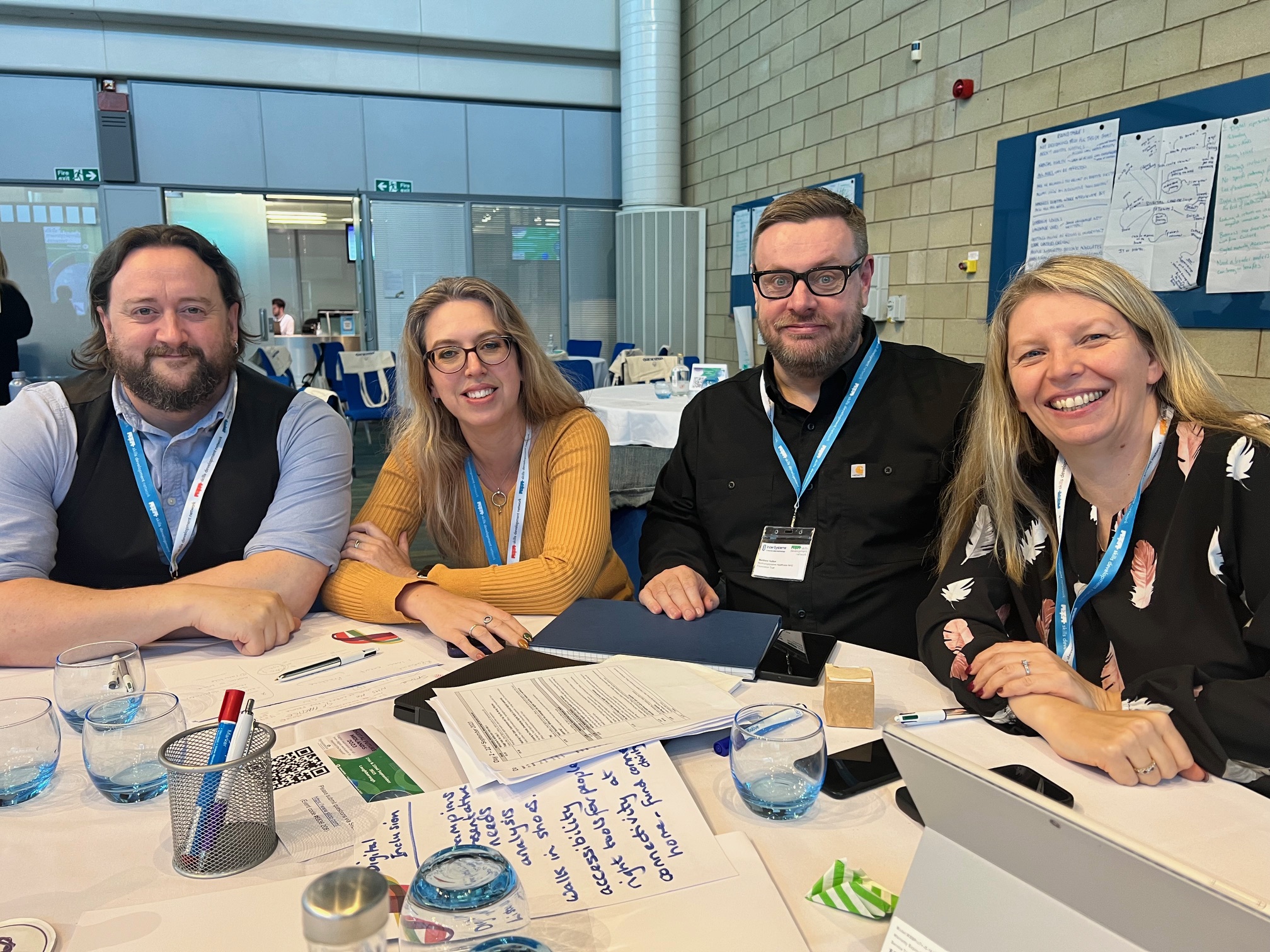 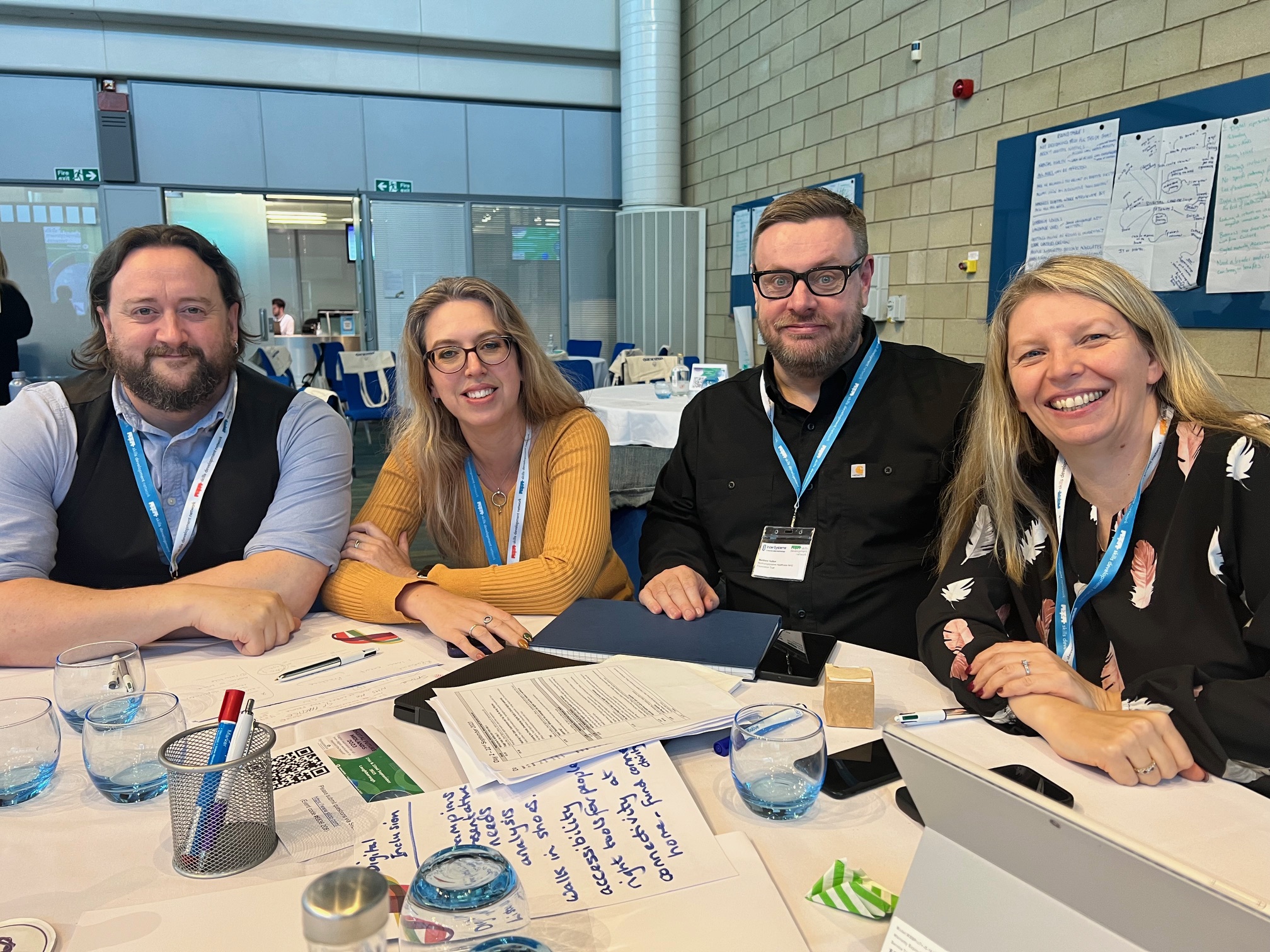 The Northamptonshire Care Record
Northamptonshire Children’s Trust
North Northamptonshire Council
Kettering General NHS FT
Northampton General Hospital NHS Trust
Northamptonshire Healthcare NHS FT
West Northamptonshire Council
E-forms
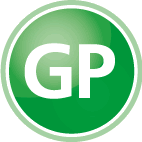 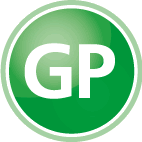 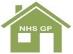 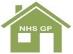 GP EMIS
GP TPP
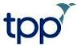 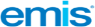 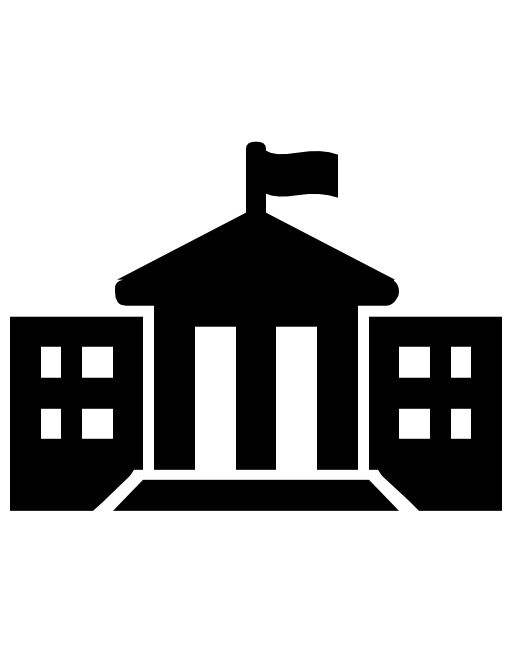 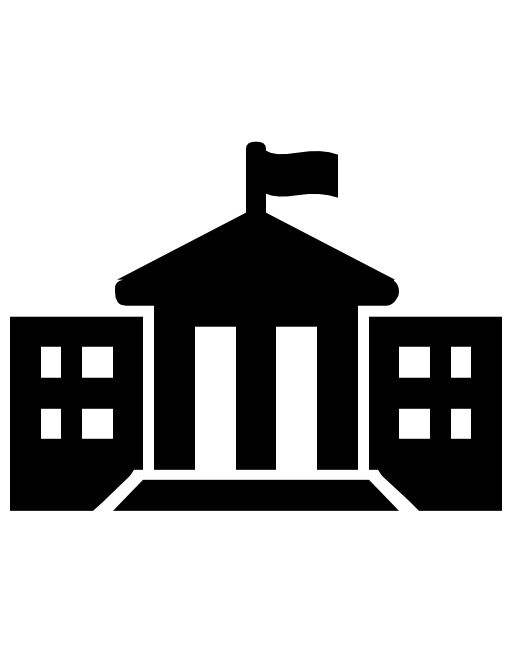 18 GP Practices using EMIS Web
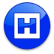 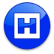 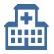 53 GP Practices using TPP SystmOne
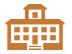 LA
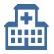 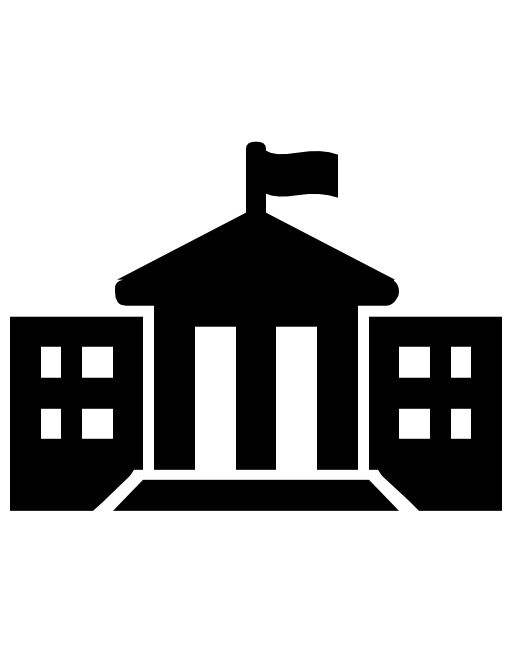 LA
C
LA
MH
Acute Trust using SystemC
Acute Trust using CAMIS
Local Authority using Eclipse OLM
Local Authority using Liquid Logic (2024)
Local Authority using Eclipse OLM
MH & Community Trust using TPP
Graphnet CareCentric
100 per cent of GP data flows into the Northamptonshire Care Record
Our Acutes, Mental Health and Community Trusts are all connected
Our Councils went from 1 to 3 organisations in contract and have been procuring new systems over the past year.
EMAS have built their own shared record and we are looking to share via National Record Locator 
We have connected Remote Monitoring (Docobo), Orthotics and Wheelchair Services with ReSPECT, EPPACS and Learning Disability and Autism Dynamic Register in development.
East Midlands Ambulance Service
Pop Health
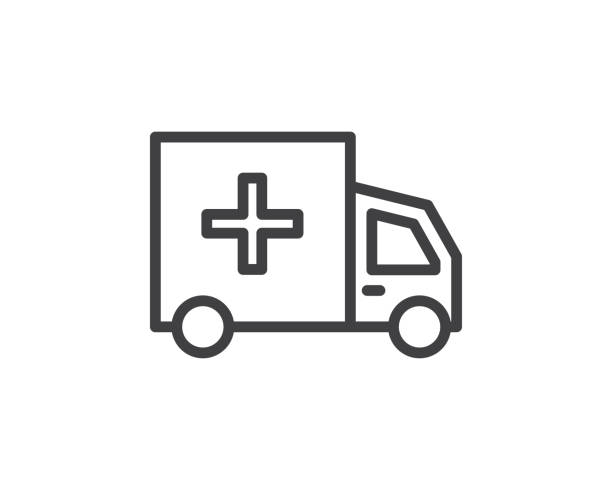 ES
Ambulance Service using Siren
Sadness
Disgust
The NCR Journey…so far!
October
2023
November
2023
December
2023
January
2024
February
2024
Sadness is literally the very definition and being of sorrow and gloom. She was hardly ever used because Joy is the dominant emotion and didn't want Riley to ever be sad. Because of this, Joy treated Sadness poorly.
Clips
NCR Month 1
October
2023
NCR is launched across the county

Online launch event held for GP Practices
Users

85
Patient Records Viewed

508
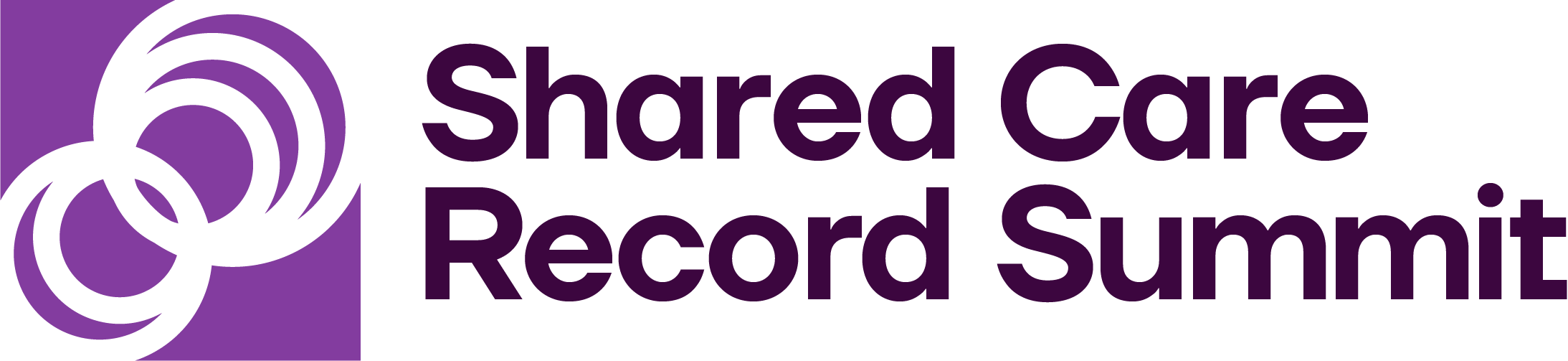 NCR – Month 2
November
2023
Onboarding of GP Practices commenced with high initial uptake rate

Access granted to pilot user group in pharmacy at Kettering General Hospital
Users

657
Patient Records Viewed

3,553
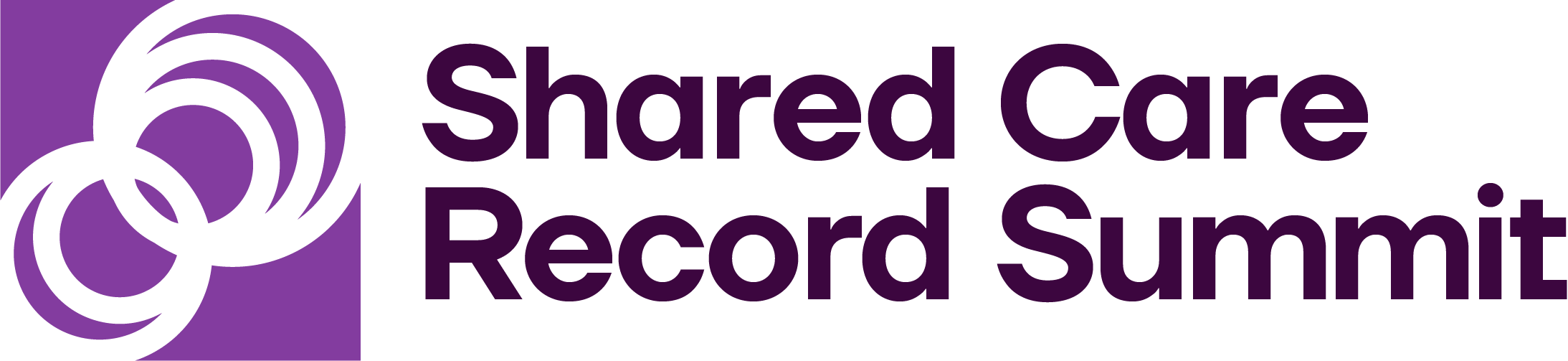 NCR Month 3
December
2023
Pilot user access granted to pharmacy at NGH

User access granted to all NHFT staff
Users

1,079
Patient Records Viewed

12,774
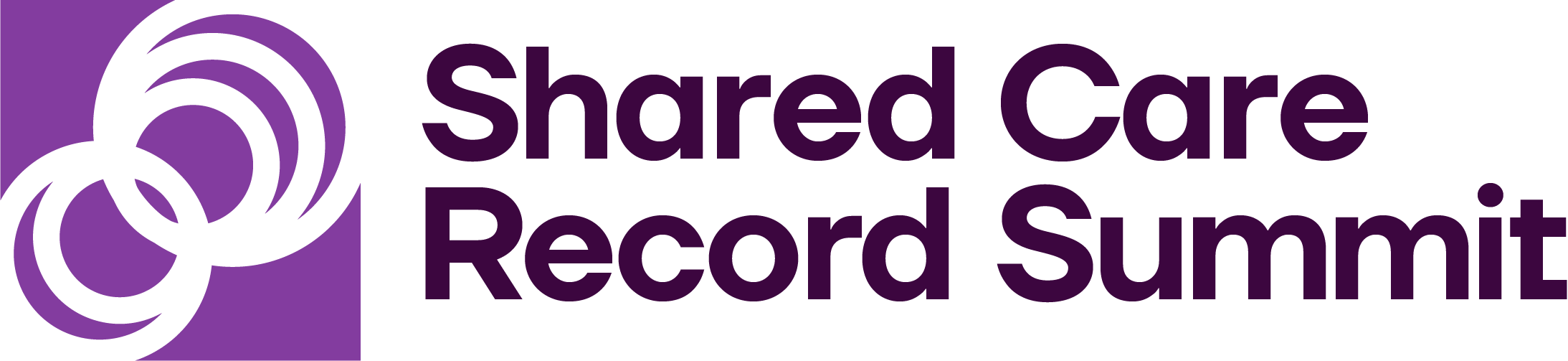 NCR Month 4
January
2024
Wider rollout across UHN

Work underway to add Remote Monitoring feeds to NCR
Users

1,920
Patient Records Viewed

17,649
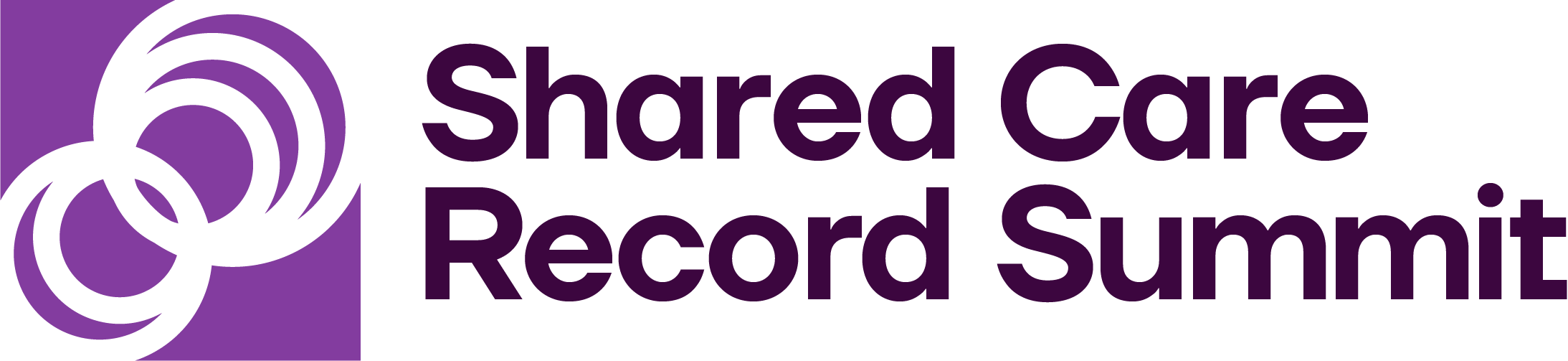 NCR Month 5
February
2024
A total of over
50,000 
patient records have been viewed
Users

1,547
Patient Records Viewed

17,036
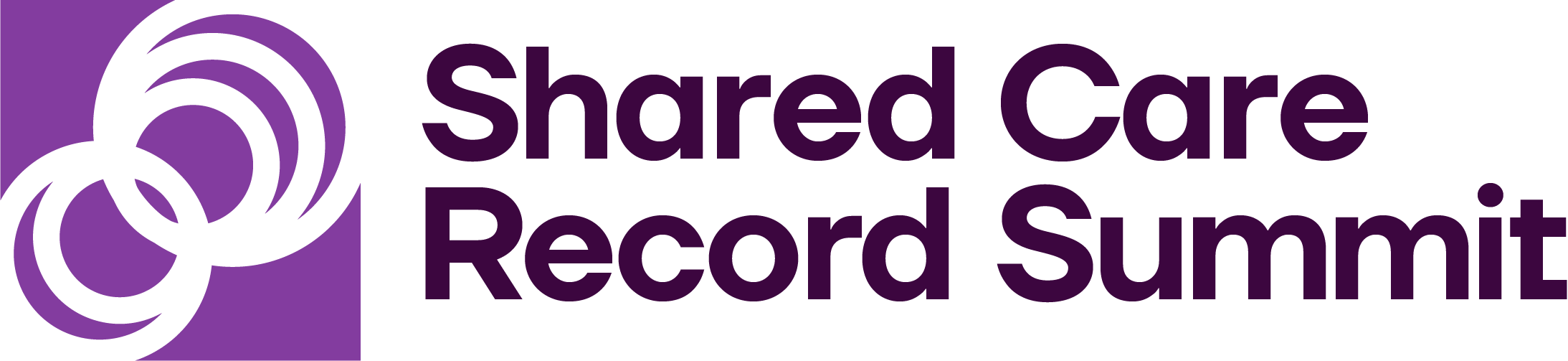 Northamptonshire Care Record Usage (Oct 23 – Mar 24)
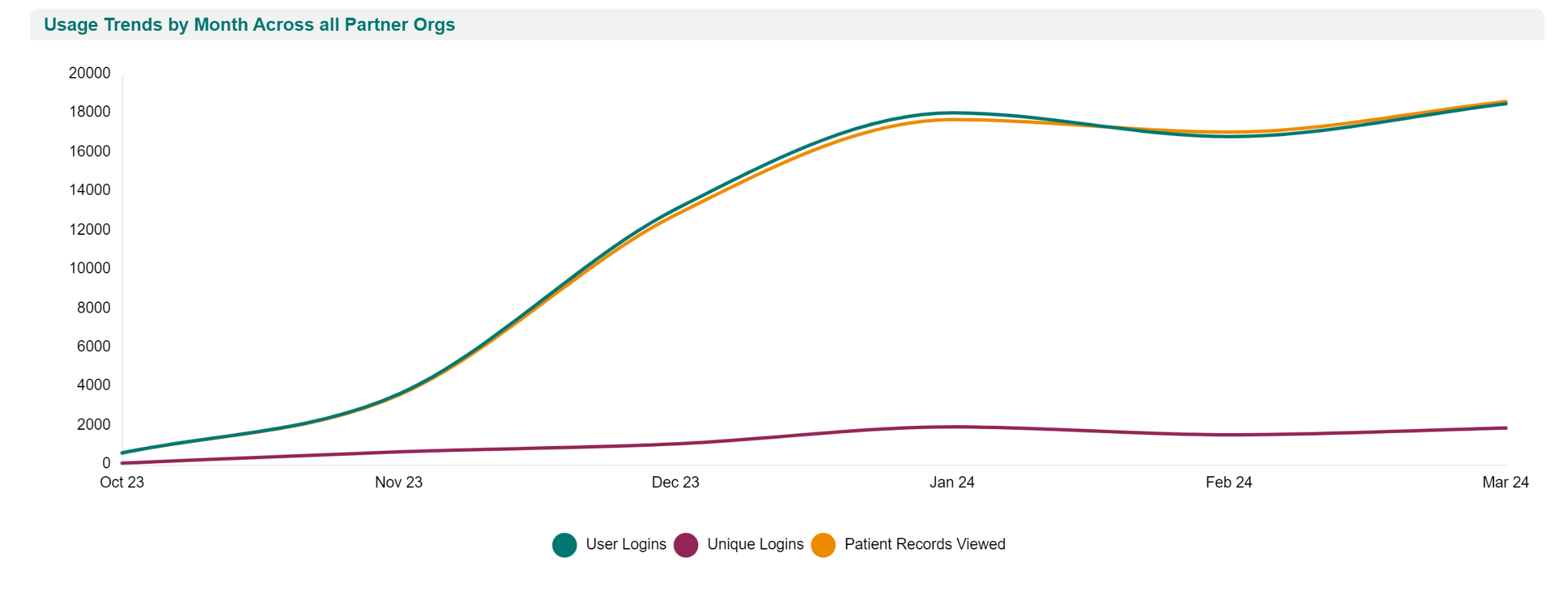 Data for period 0/10/23 to 09/04/244
Live usage dashboard (updated monthly)
www.connectingyourcare.net
Northamptonshire Digital Strategy 2022-2025 
ICN Joint Five-Year Plan
ICS Digital Programme Status
ICB Benefits - Digital Programmes
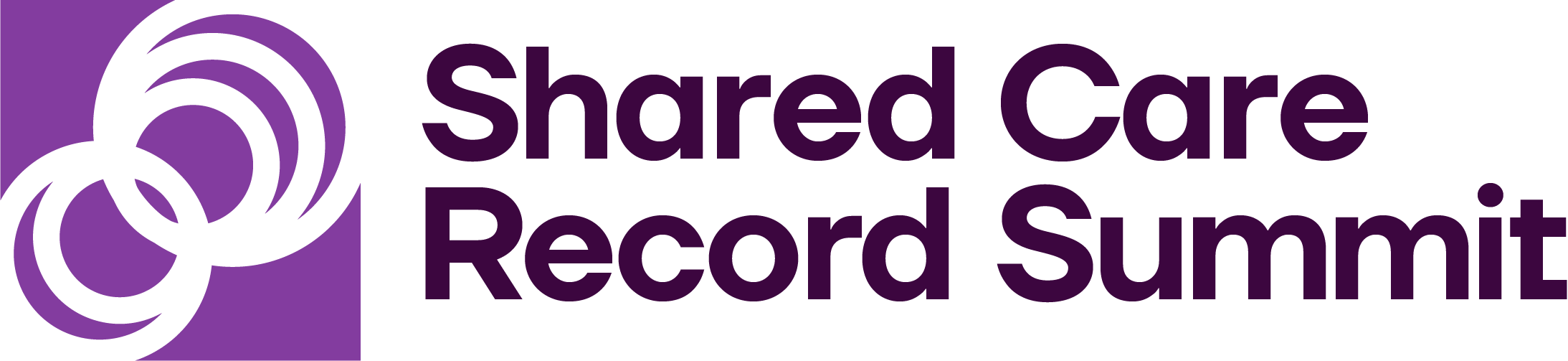 N&W ShCR Project Wins
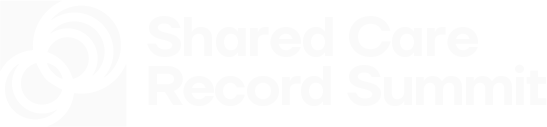 Social Care Use Case
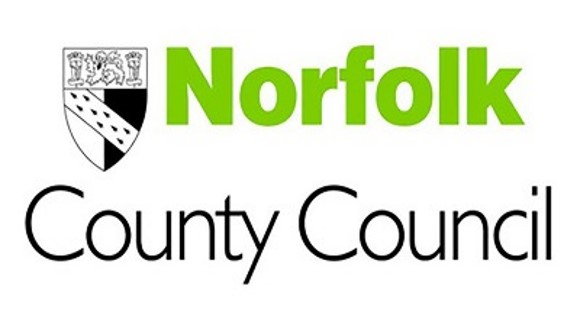 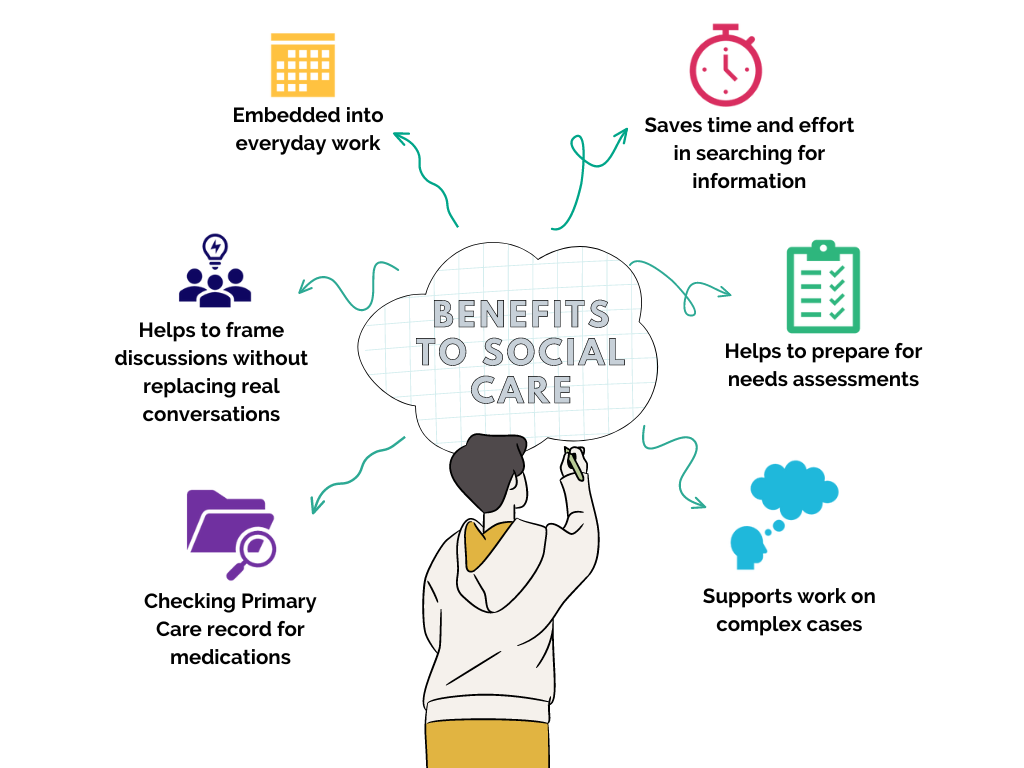 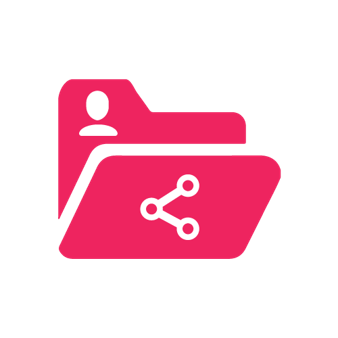 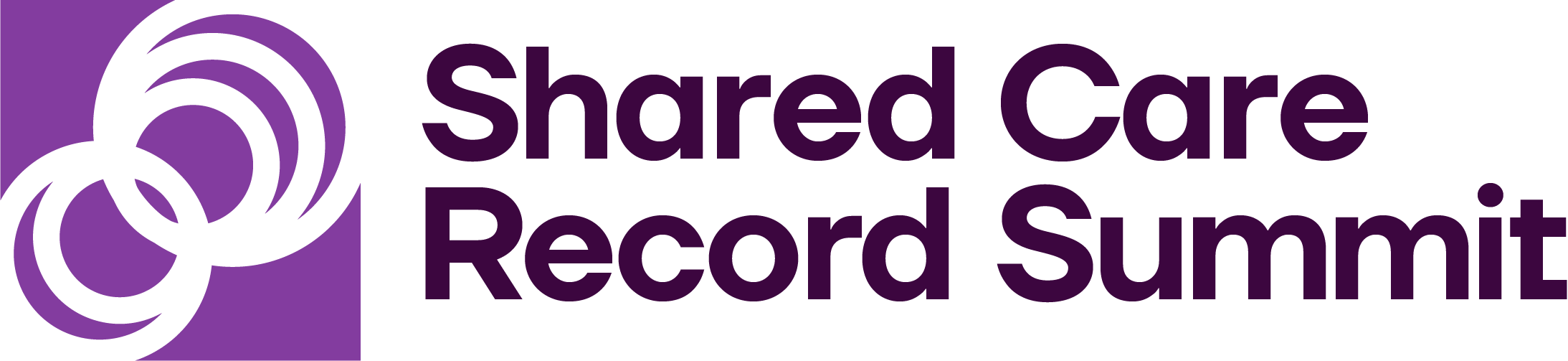 Norfolk Social Care Usage of the ShCR
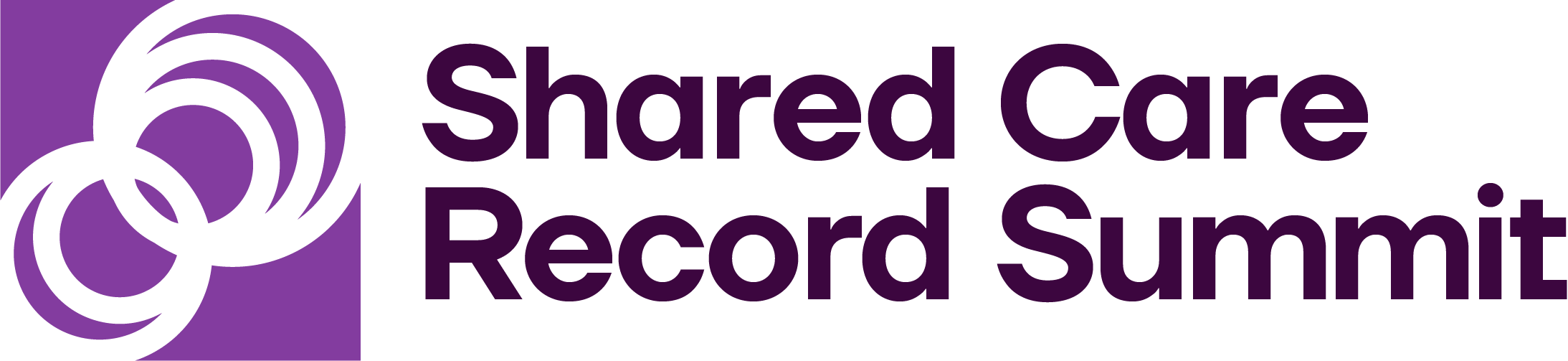 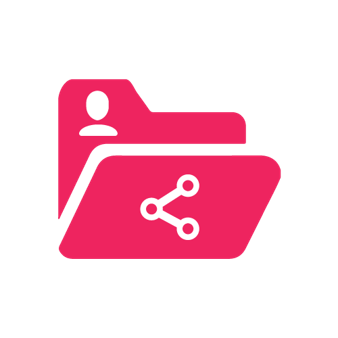 NCC End User Feedback
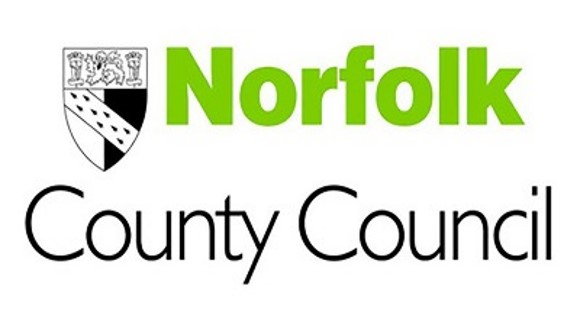 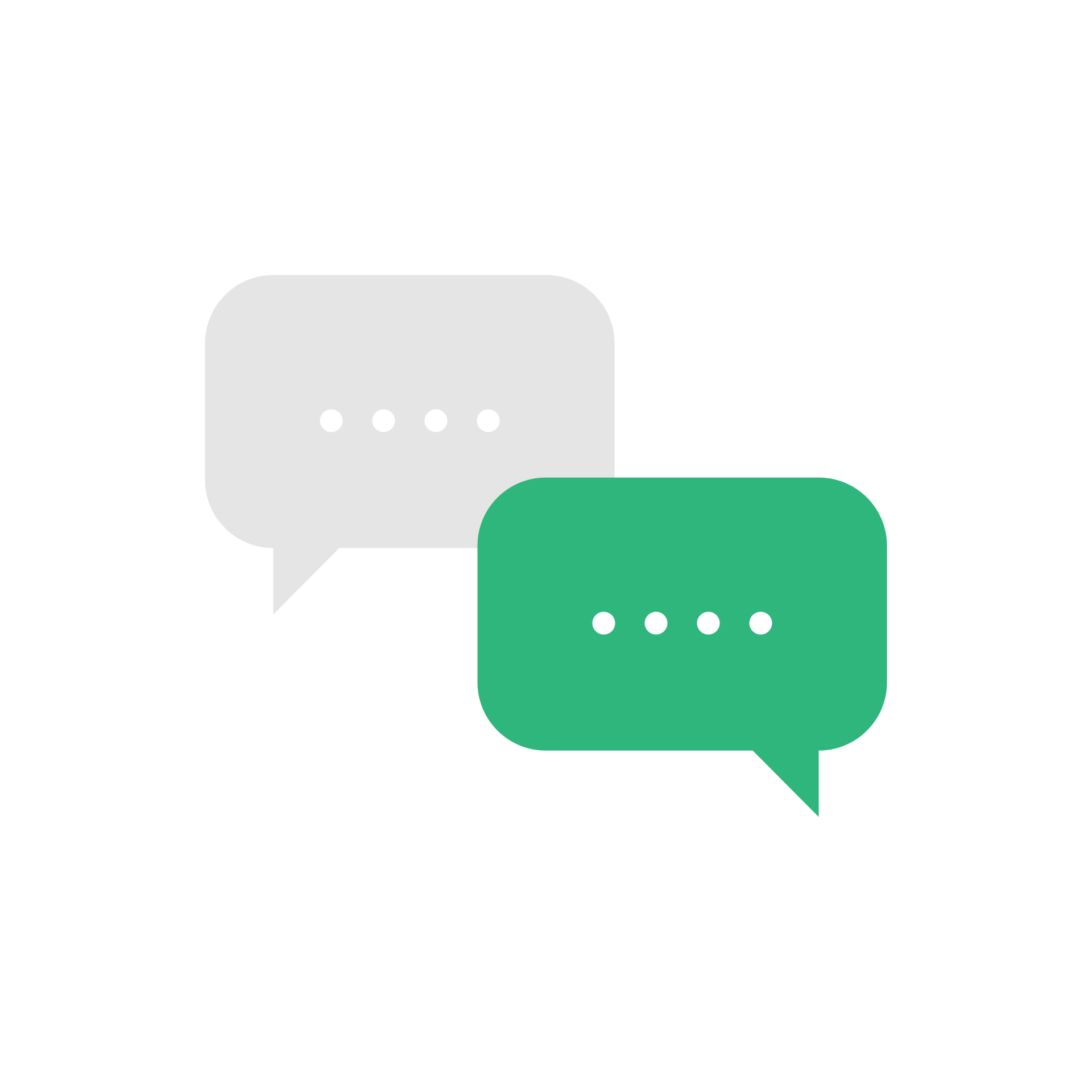 ‘On days if service is a little glitchy, I find it has a detrimental effect on my work practice and I feel a little lost without it!’
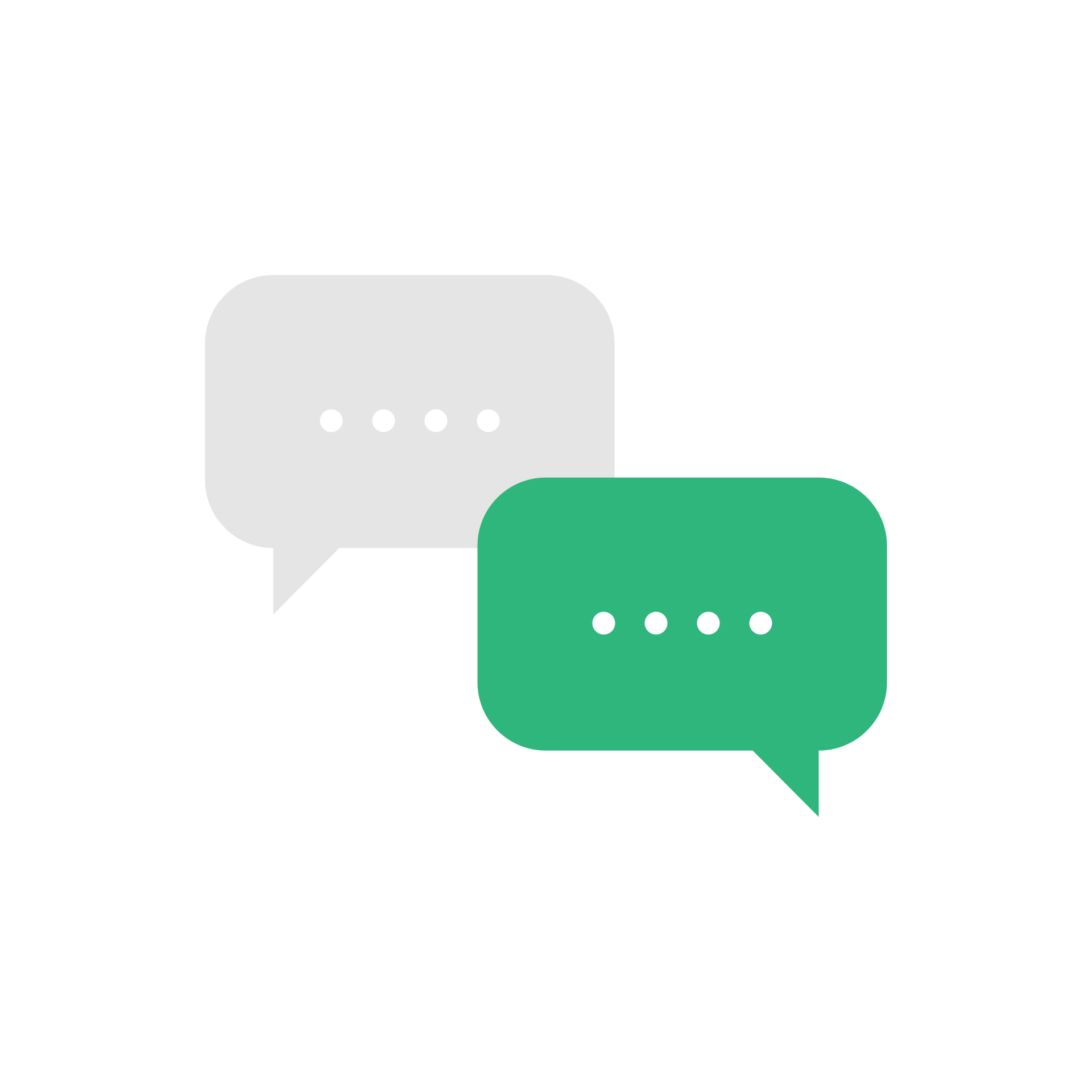 ‘Finally, we can gain information on prescribed medications and allergies which can again be a good tool when we are with a service user that we have little information for.’
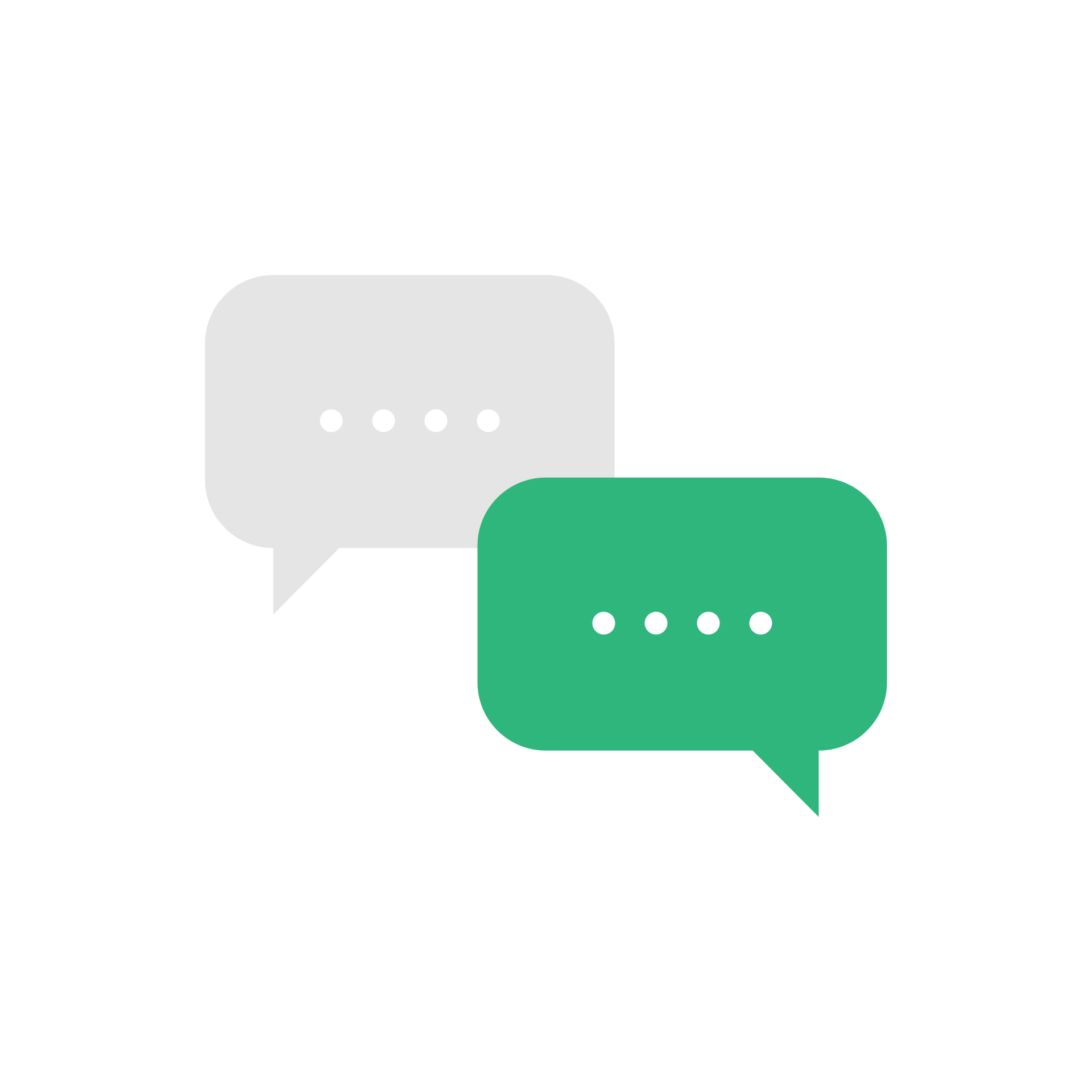 ‘I use the shared care record for new referrals and for existing service users.  It’s useful to check medical information to inform a care act assessment, to check medication that is prescribed, and to check for recent GP involvement.  It saves having to contact the GP Surgery for information.’
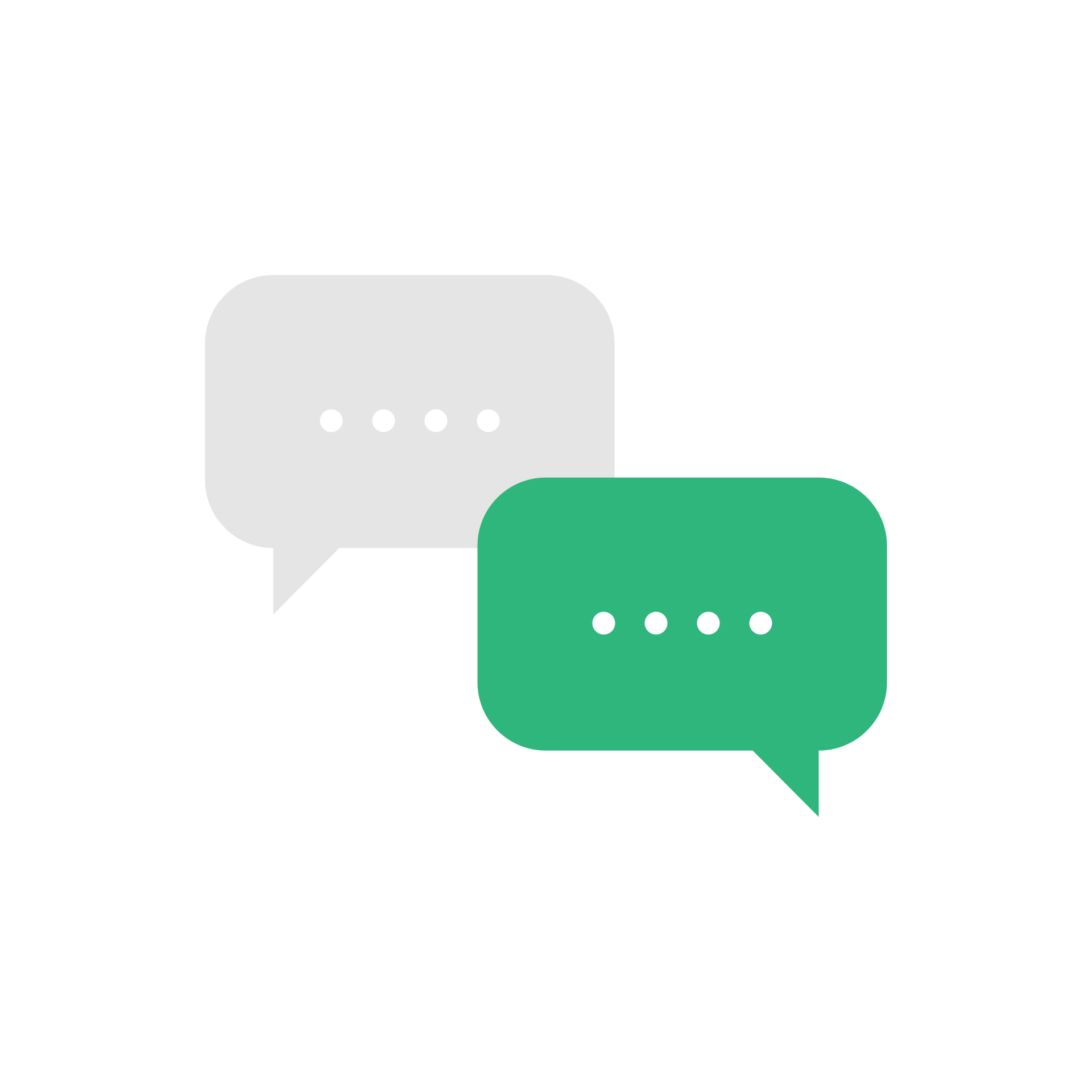 ‘It has allowed us to see what referrals and encounters an individual has had and any planned referrals or encounters that we may need to integrate with to enable person centred and appropriate support.’
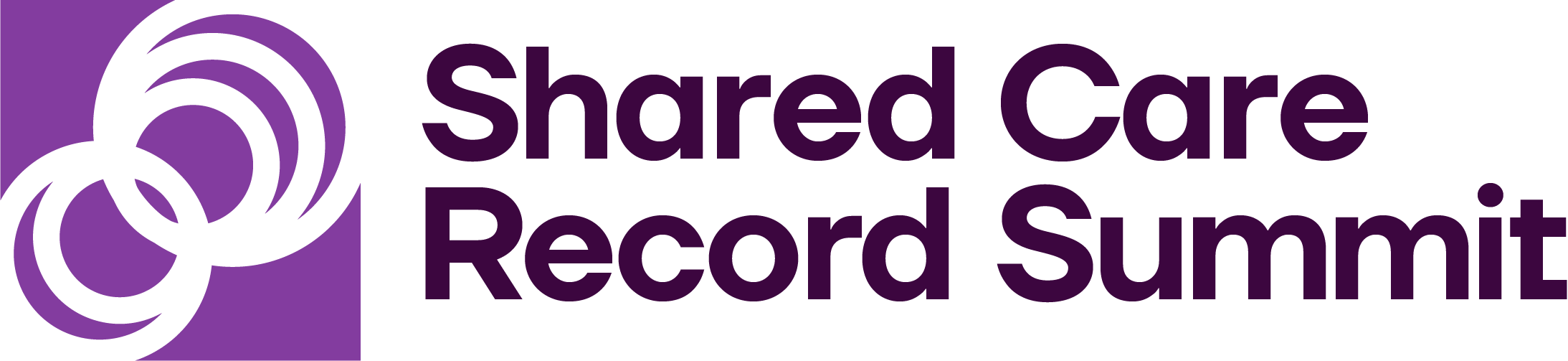 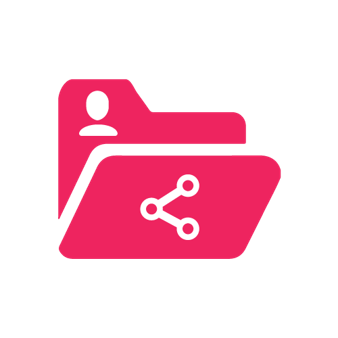 Quotes from Norfolk County Council Adult Social Services practitioners in 2023-24
NCC End User Feedback
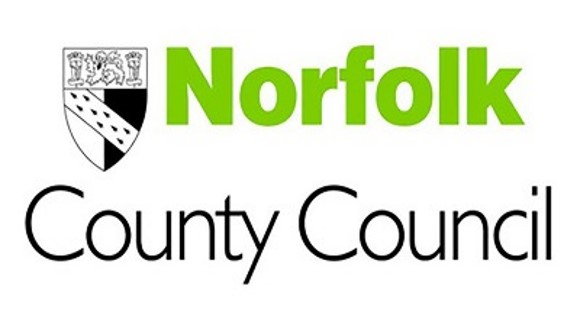 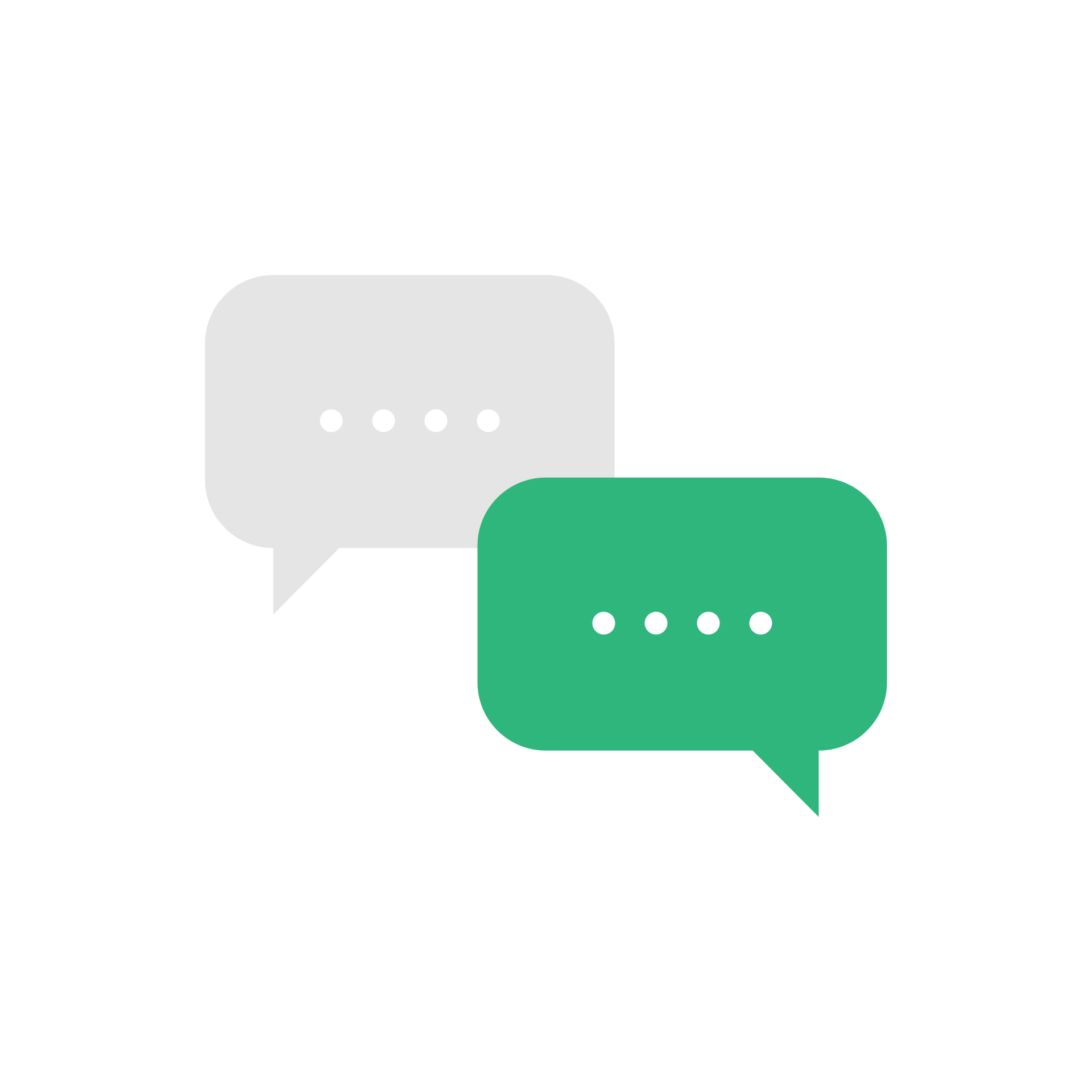 ‘I can say that this is really useful when cases have the NHS number, as it helps as a team manager to inform quickly some information which helps with planning and support,’
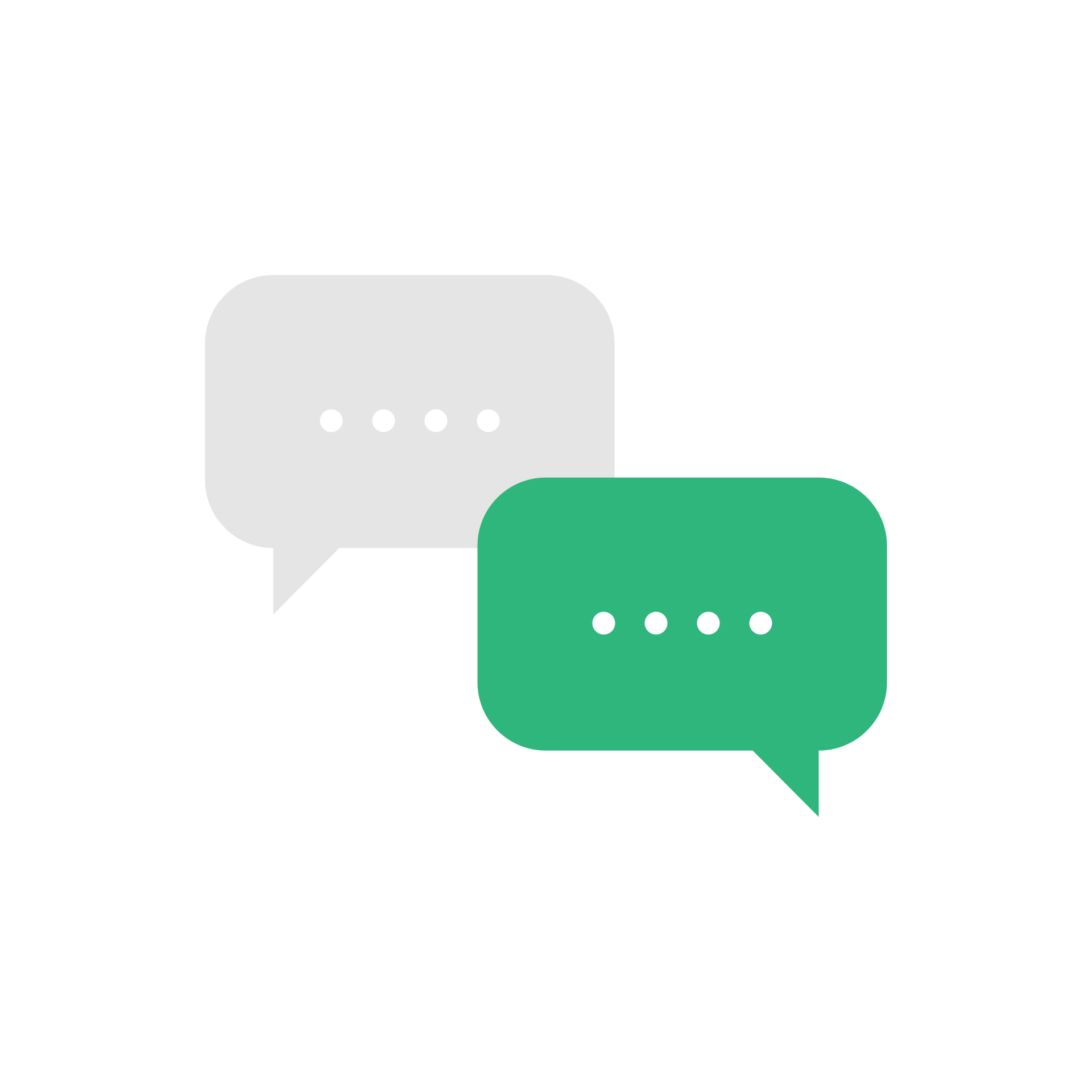 ‘It is also useful around attendance at GP, medications etc, as this is not always as parents inform us.  I really value this, and I know that social workers also find it helpful when the NHS number is known.’
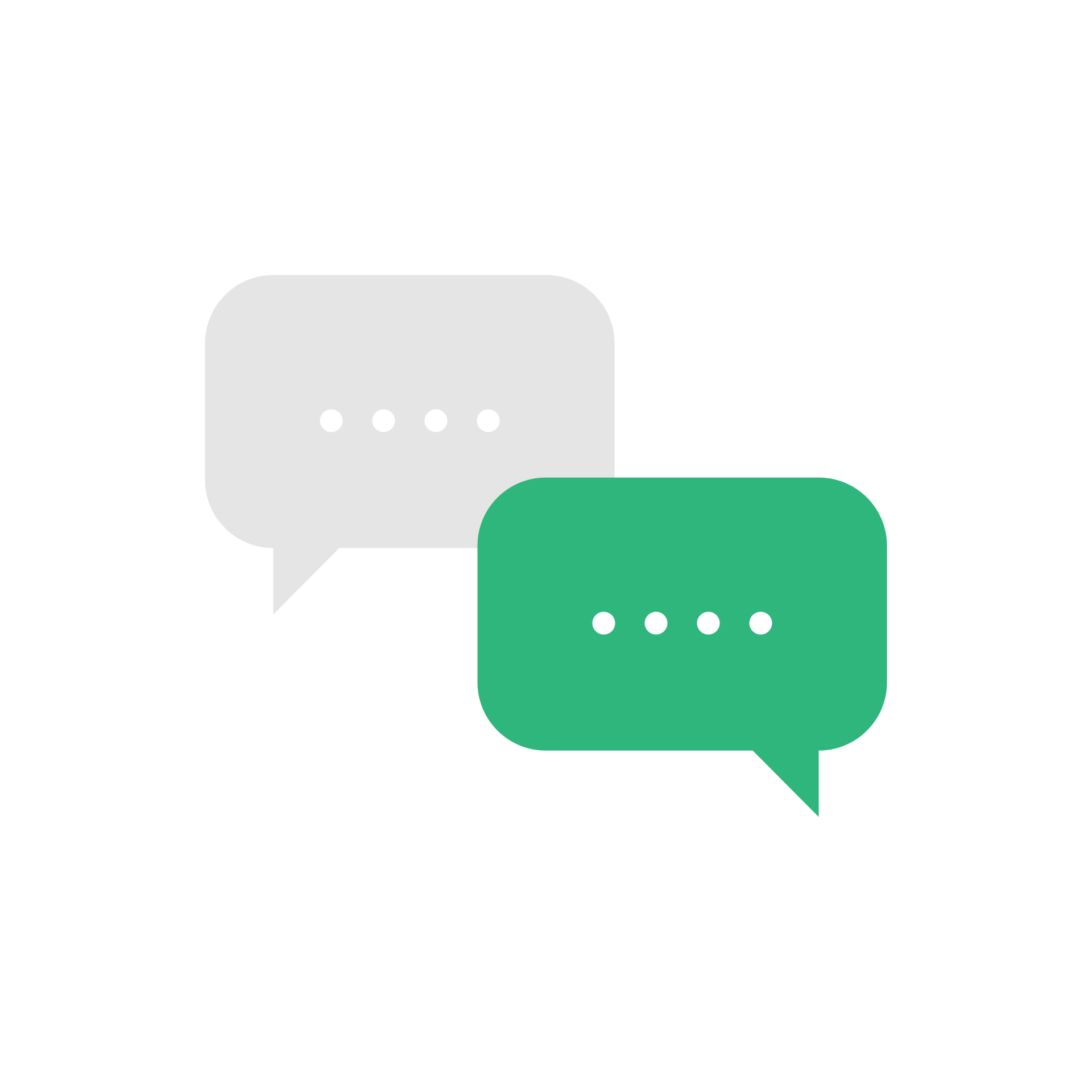 ‘Has been helpful to look where we are unclear about parents or children’s health – sometimes records can help us see things quickly or if parents have been honest .’
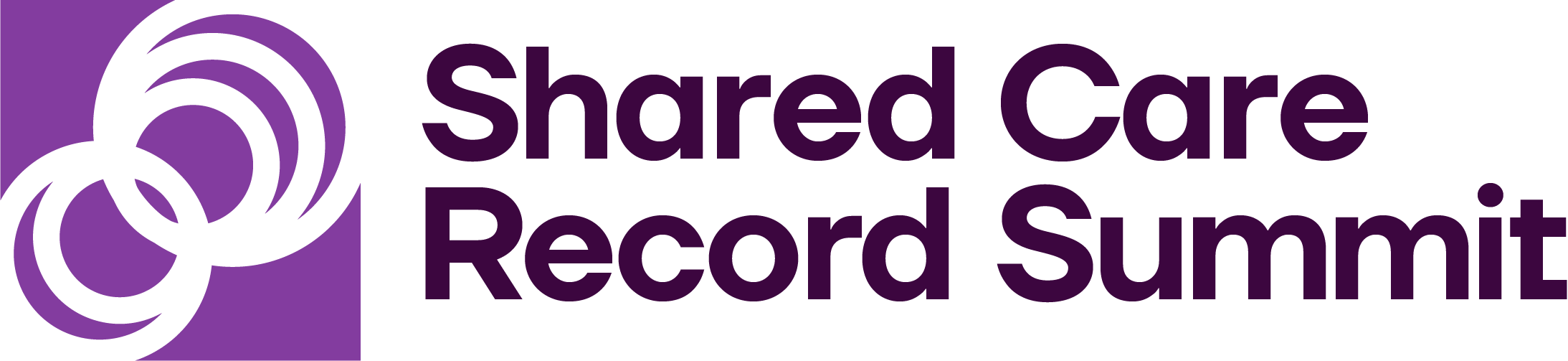 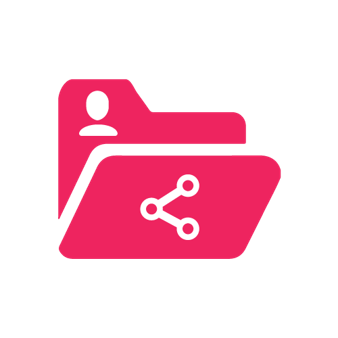 Quotes from Norfolk County Council Children’s Social Care practitioners in 2023-24
C&P ShCR Project Wins
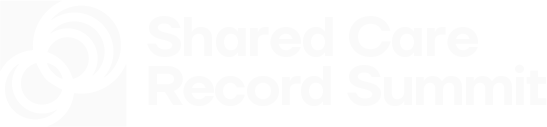 C&P Wins
Social Care access to GP Data
Safeguarding
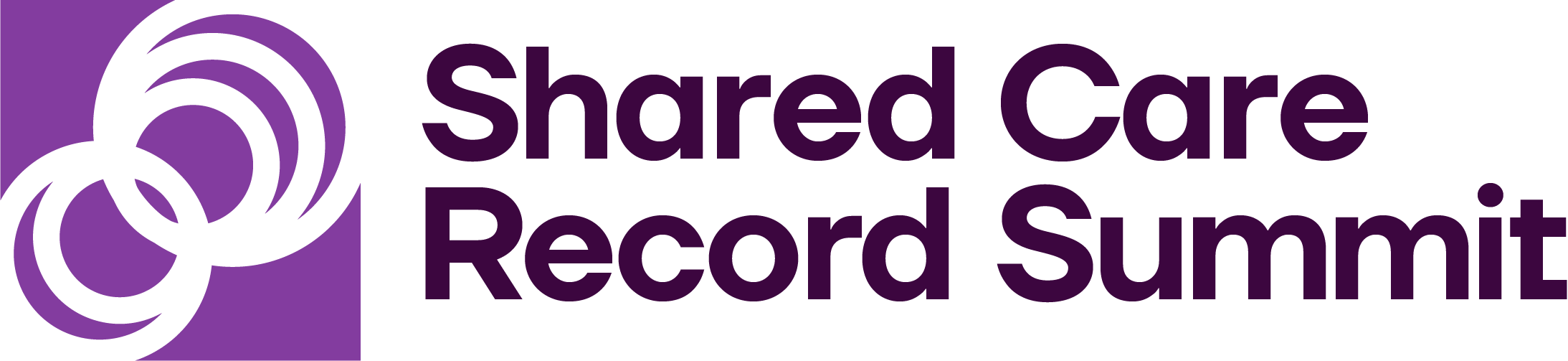 C&P Usage
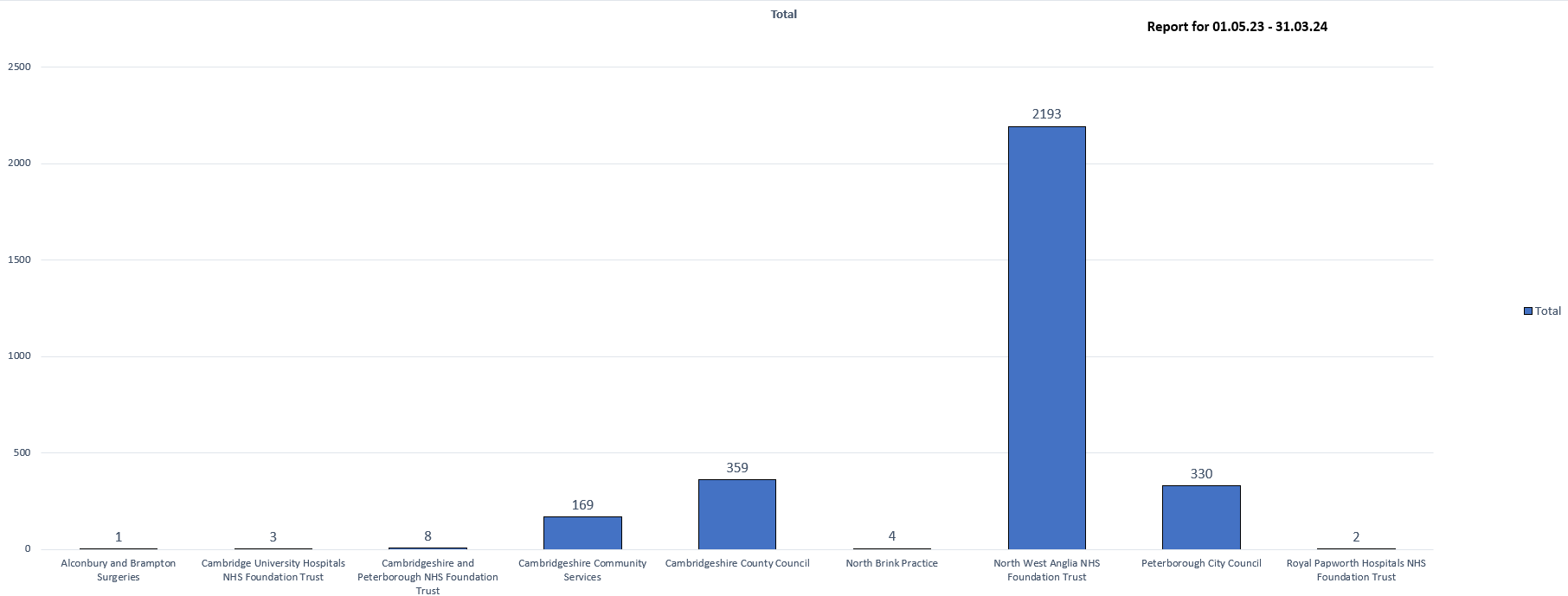 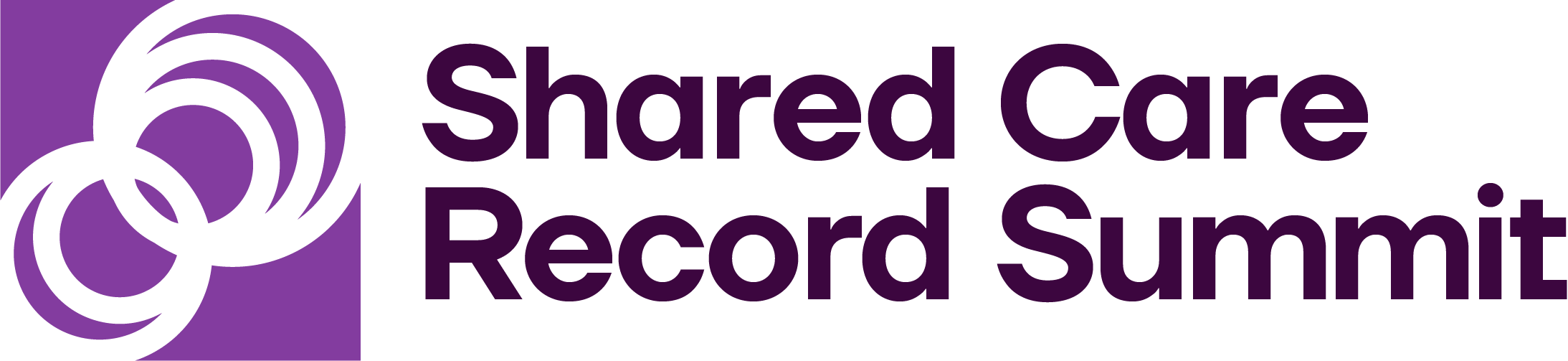 C&P Usage – last 3 months
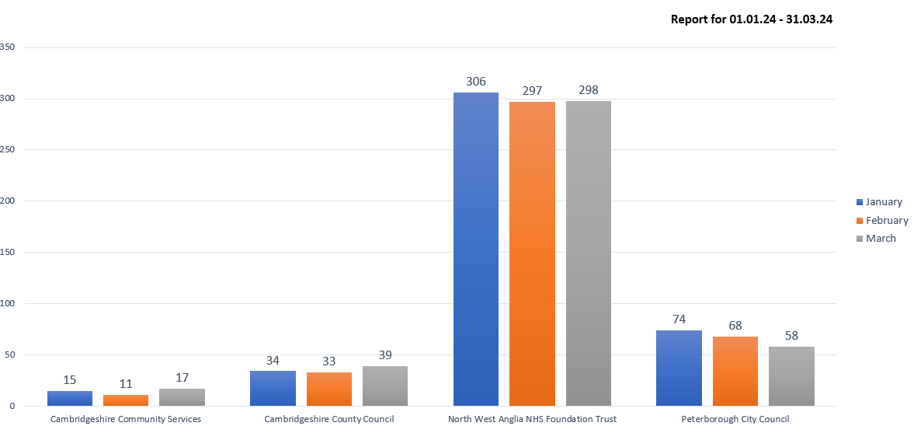 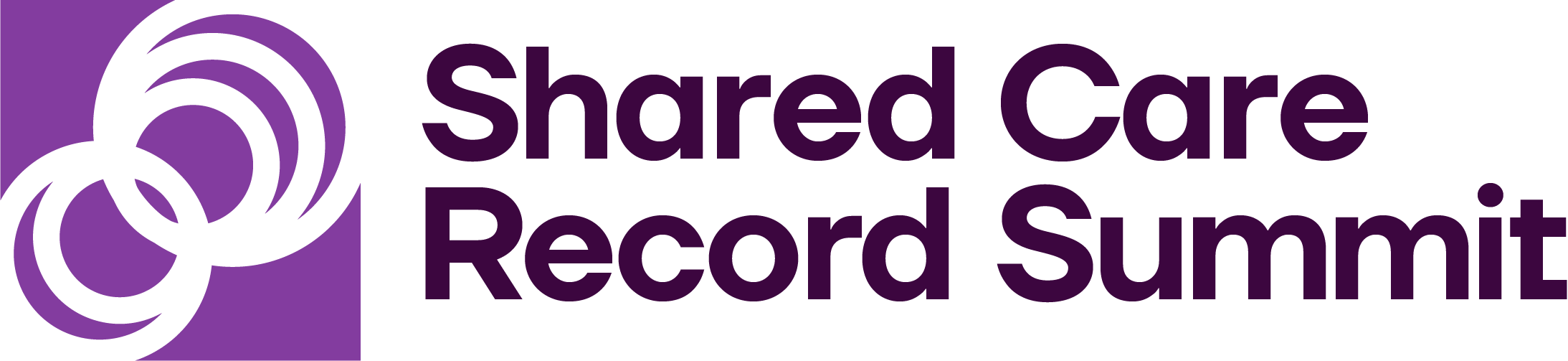 NCR Project Wins
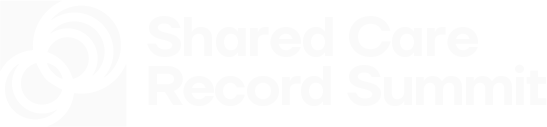 Roadmap
Limitations
Successes
NCR has been extremely beneficial in our practice. It has already saved significant time for admin staff who can now access the NCR for example to confirm forthcoming appointment dates and times”
Dr Naomi Caldwell, GP Senior Partner at Langham Place Surgery
All 67 GP Practices are sharing data into the NCR

Patient timeline tool for navigating care journey

GPs able to view hospital information including admissions

Acts as a secondary source for information such as allergies 

Persistent data from all registered patients allows us to do population health analysis on a county wide scale

Risk Stratification now working to help triage
Not all GP Practices have set up their access to take advantage of the benefits of viewing data

Limited data feeds in some areas

Single Sign On not yet available at NGH

Currently no access to users outside of acutes, NHFT and GP Practices
To increase datasets to bring value and increased benefits to users including Social Care data, Path & Rad results from acutes and Remote Monitoring Data

To increase adoption across a wider range of healthcare settings

To work with GP Practices to set up access 

To use NCR as the digital solution for ReSPECT Forms
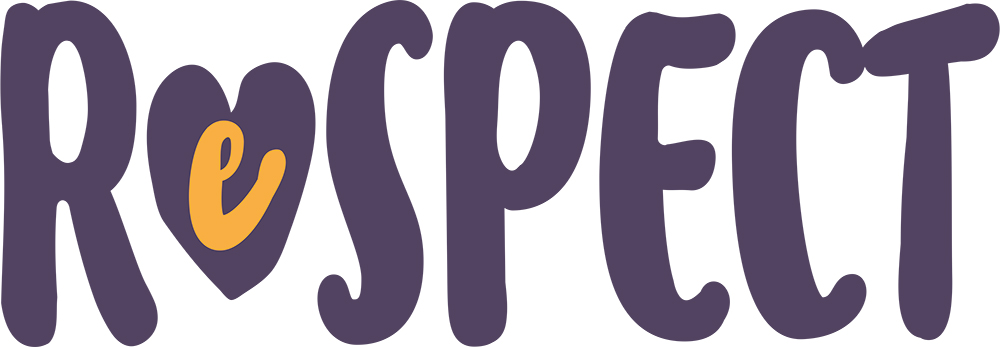 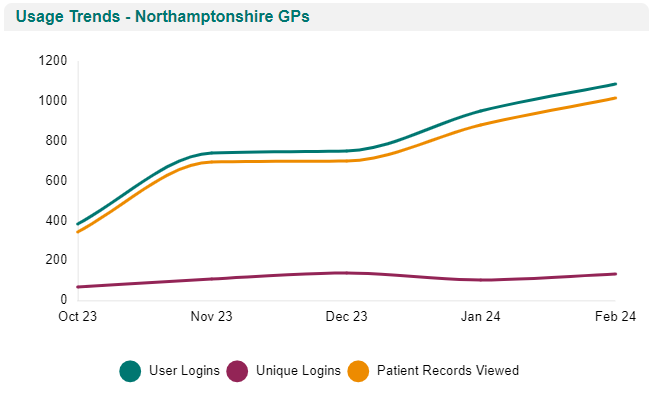 Digital Maturity over the past 12 months in Northamptonshire
Over the past 12 months we have gone from bottom of the league in NHS to above average score.

“The progress in digital maturity over the past 12 months has made digital one of the key enablers in our ICB five-year strategy. We are already using the strong foundations set to use our Connected Care Record as a systemwide tool for end of life, the health of people with Learning Disabilities and Autism and ReSPECT.”
Kirstie WatsonDigital Director, NICB
N&W ShCR Project Challenges
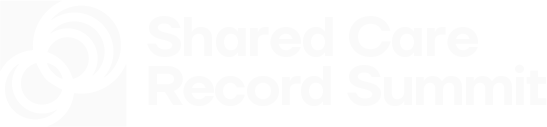 N&W Challenges to Delivery
Digital Maturity
Parallel Projects
Time Constraints
Technical Experience
Dedicated Operational Resource
Unknown Unknowns!
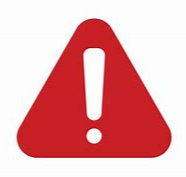 TPP Community Data 
EuroKing Data Issues
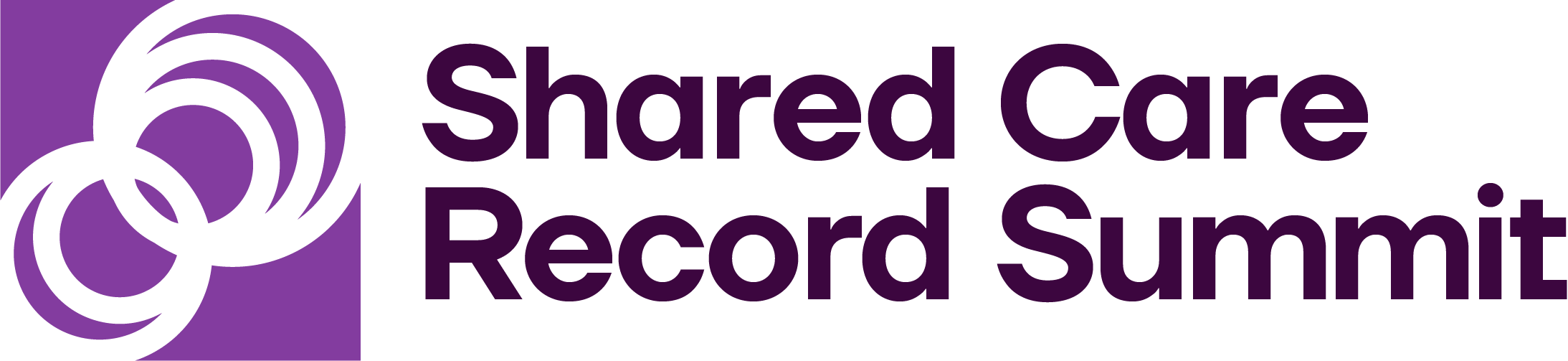 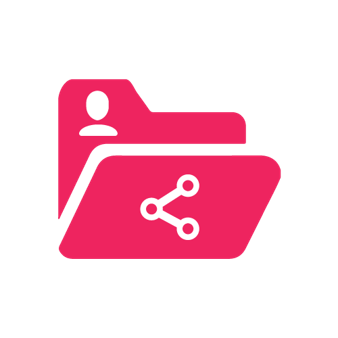 C&P ShCR Project Challenges
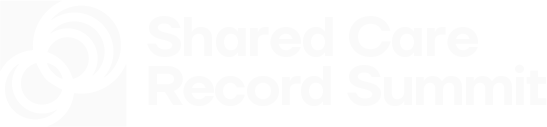 Present Day
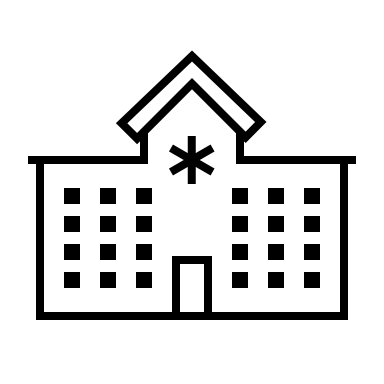 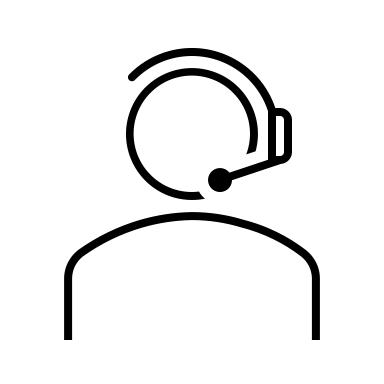 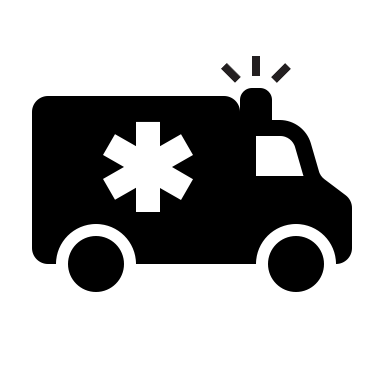 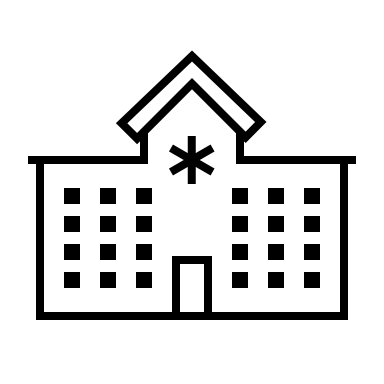 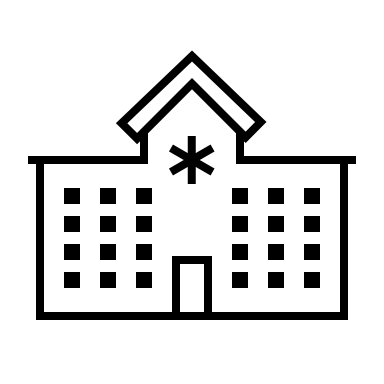 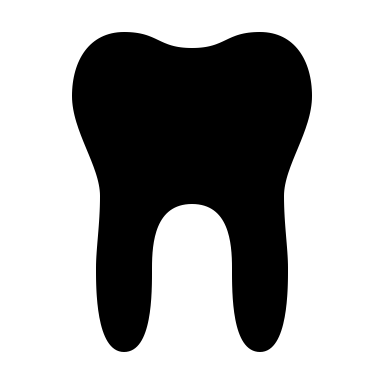 Dental
Pharmacy
AMB
111
Community/Mental
GP
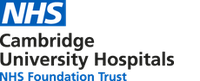 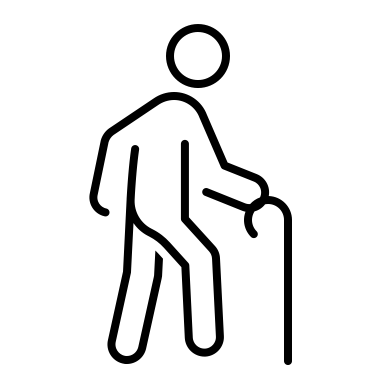 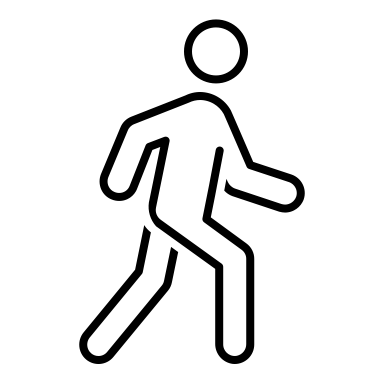 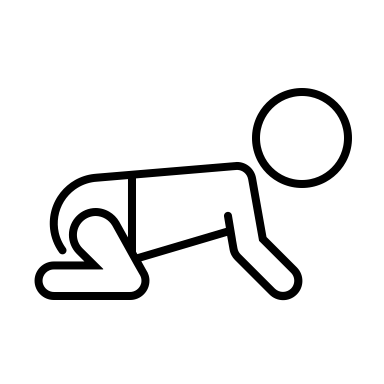 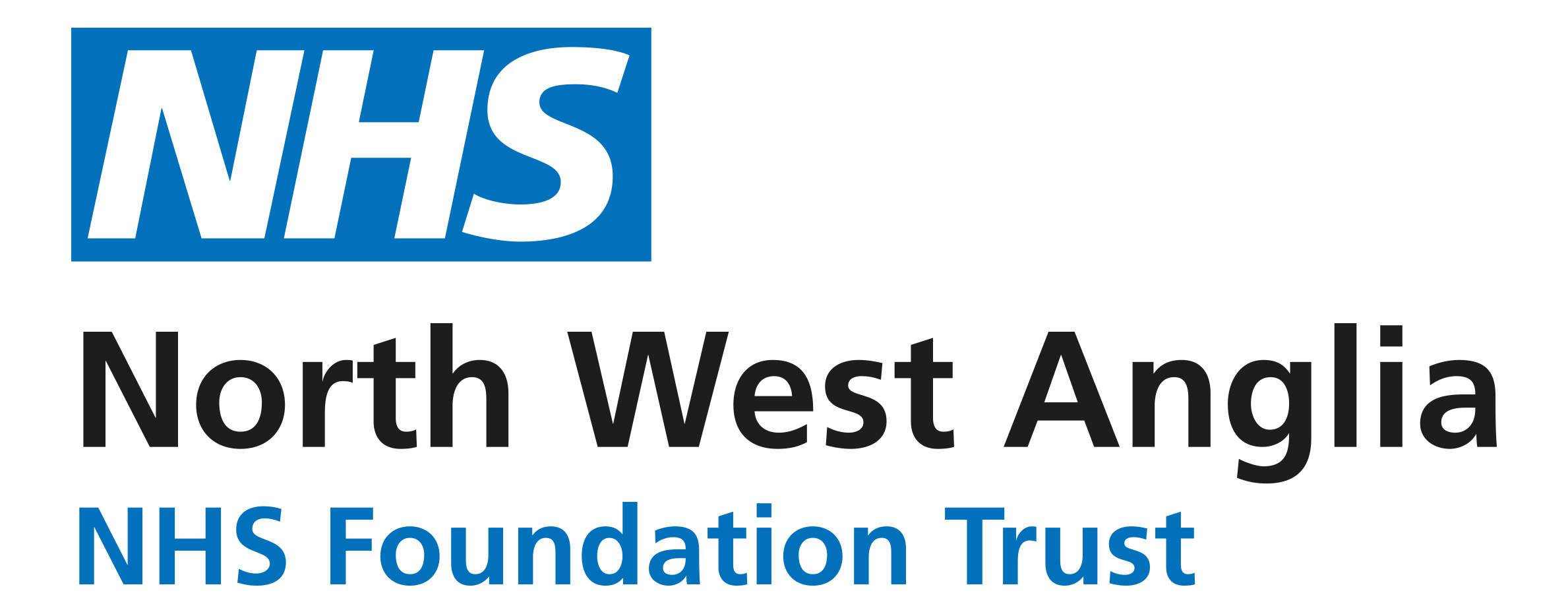 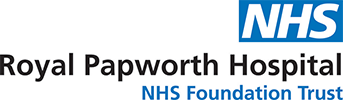 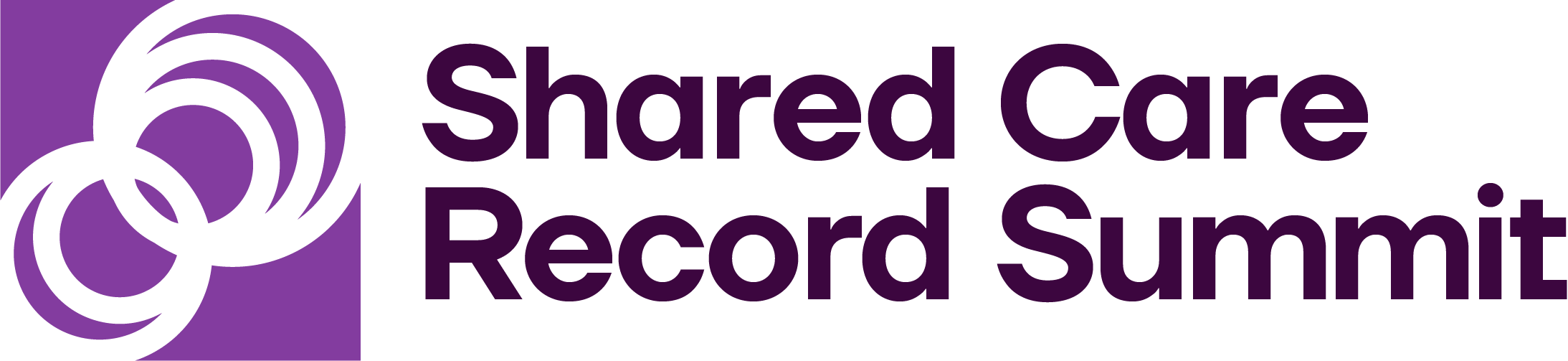 Present Day
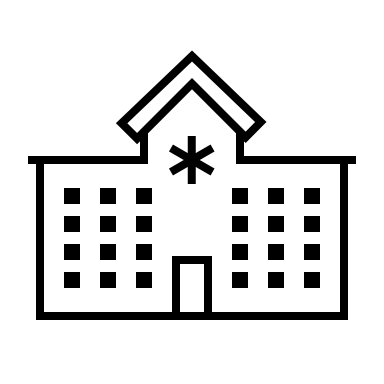 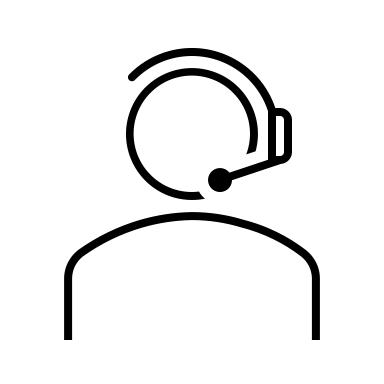 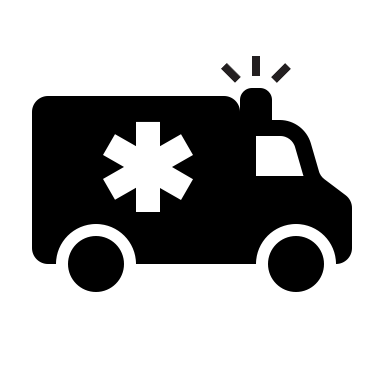 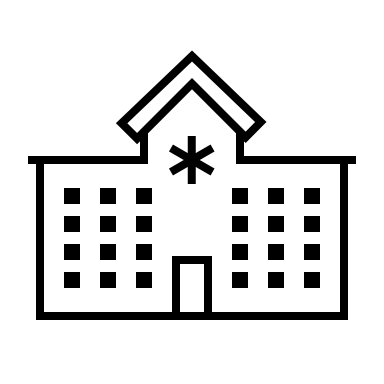 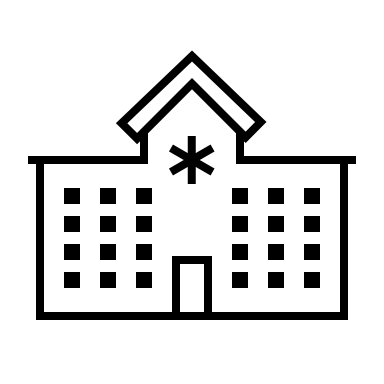 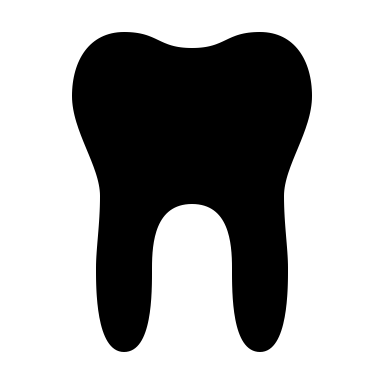 Dental
Pharmacy
AMB
111
Community/Mental
GP
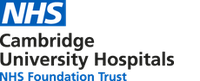 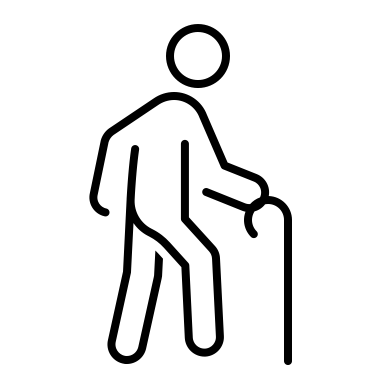 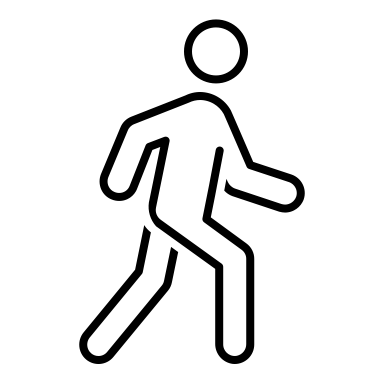 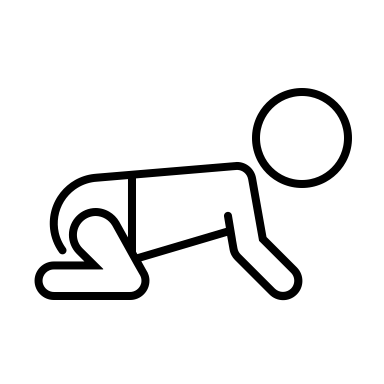 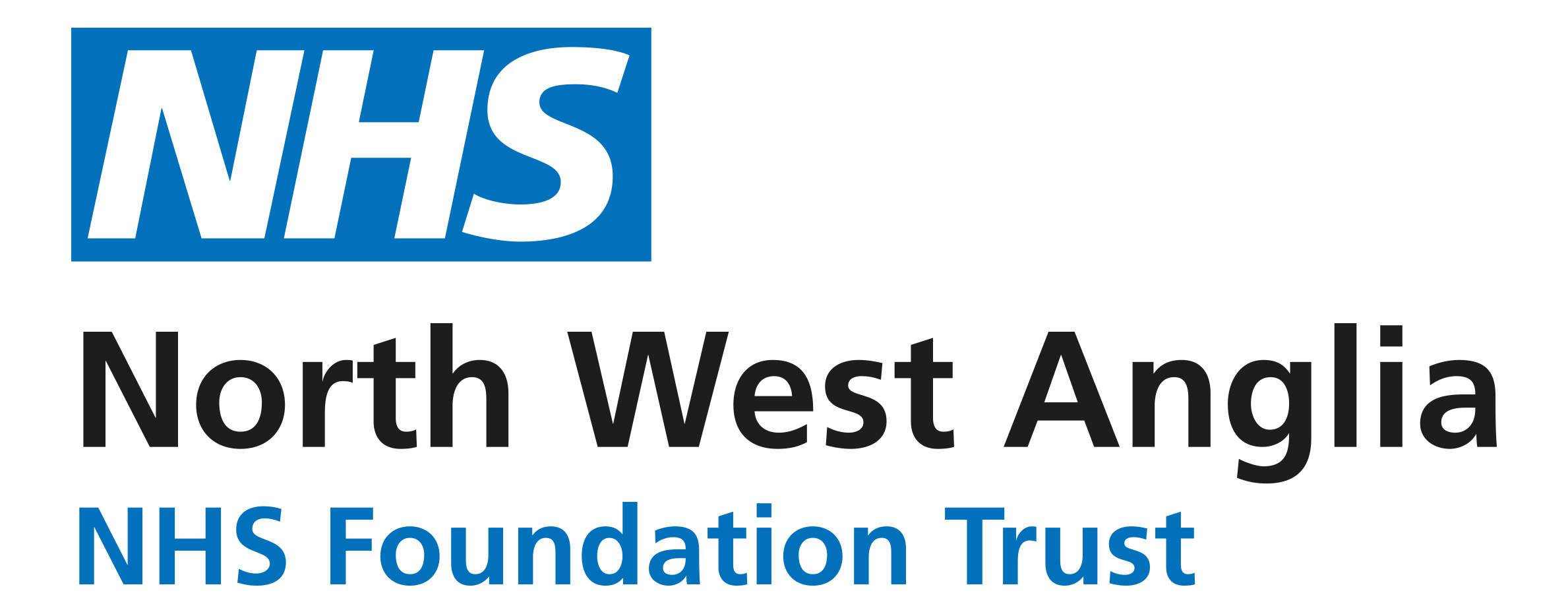 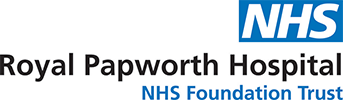 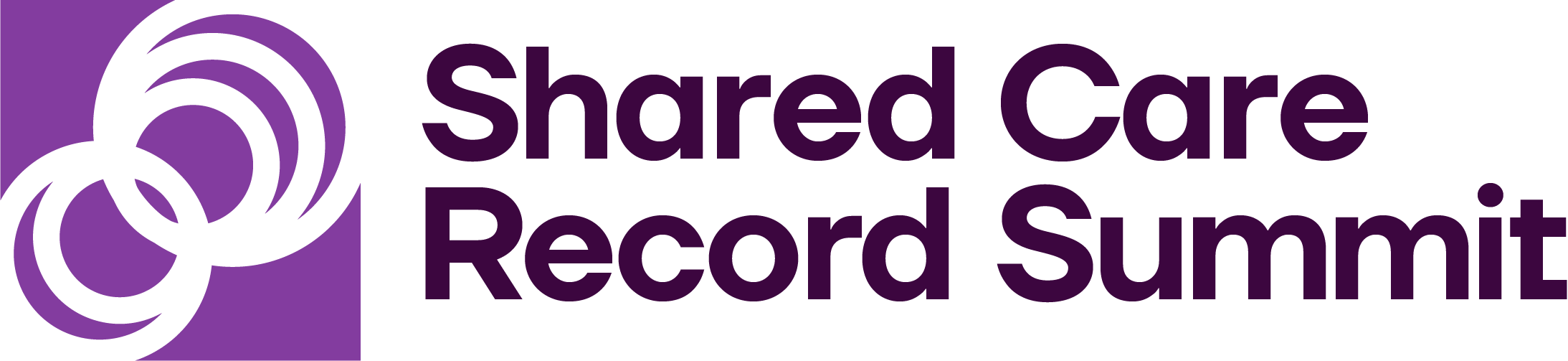 [Speaker Notes: Silo’d working today – joined up inter-organisation working is difficult
16% year on year increase in demand – new hospitals won’t be big enough
Need to transform how we deliver healthcare
‘Better Integrated Healthcare Closer To Home’
The systems we are using today are not a good fit for the future
People and Process before Technology
Value for money (££ per patient for digital)]
Present Day
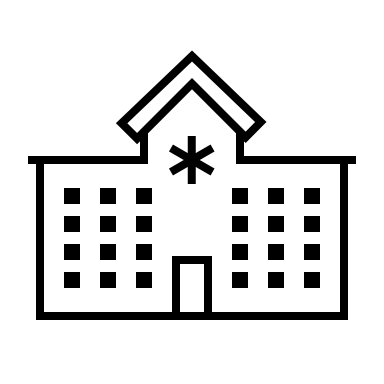 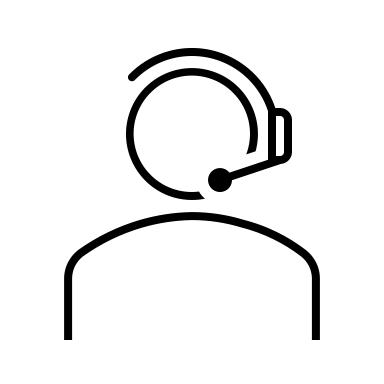 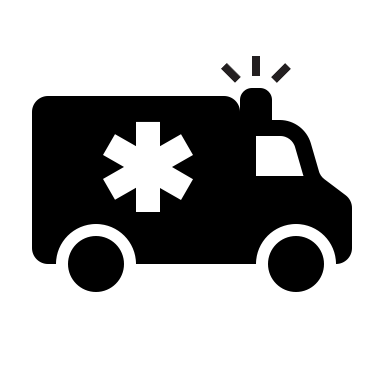 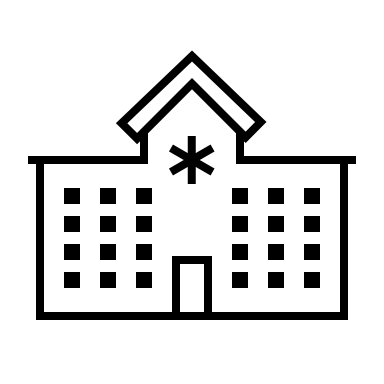 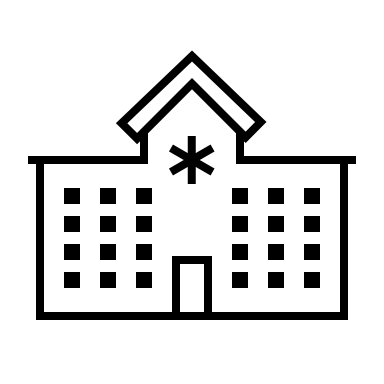 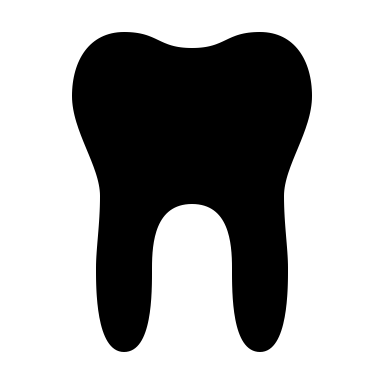 Summary Care Record
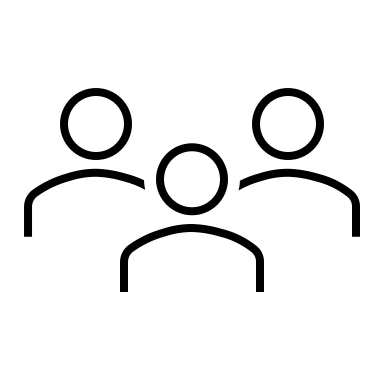 Dental
Pharmacy
AMB
111
Community/Mental
GP
Social
EPR
EPR
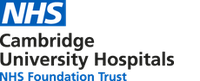 EPR
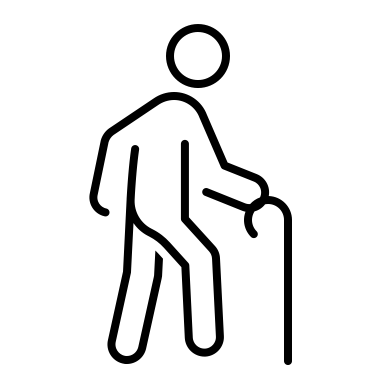 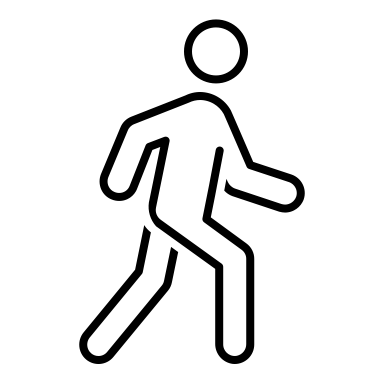 VW
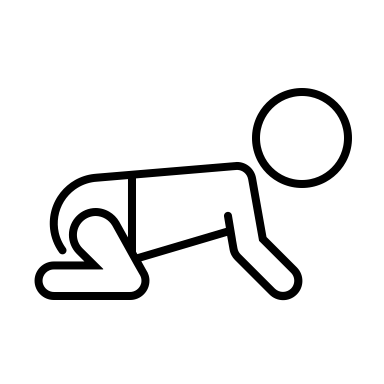 Shared Care Record
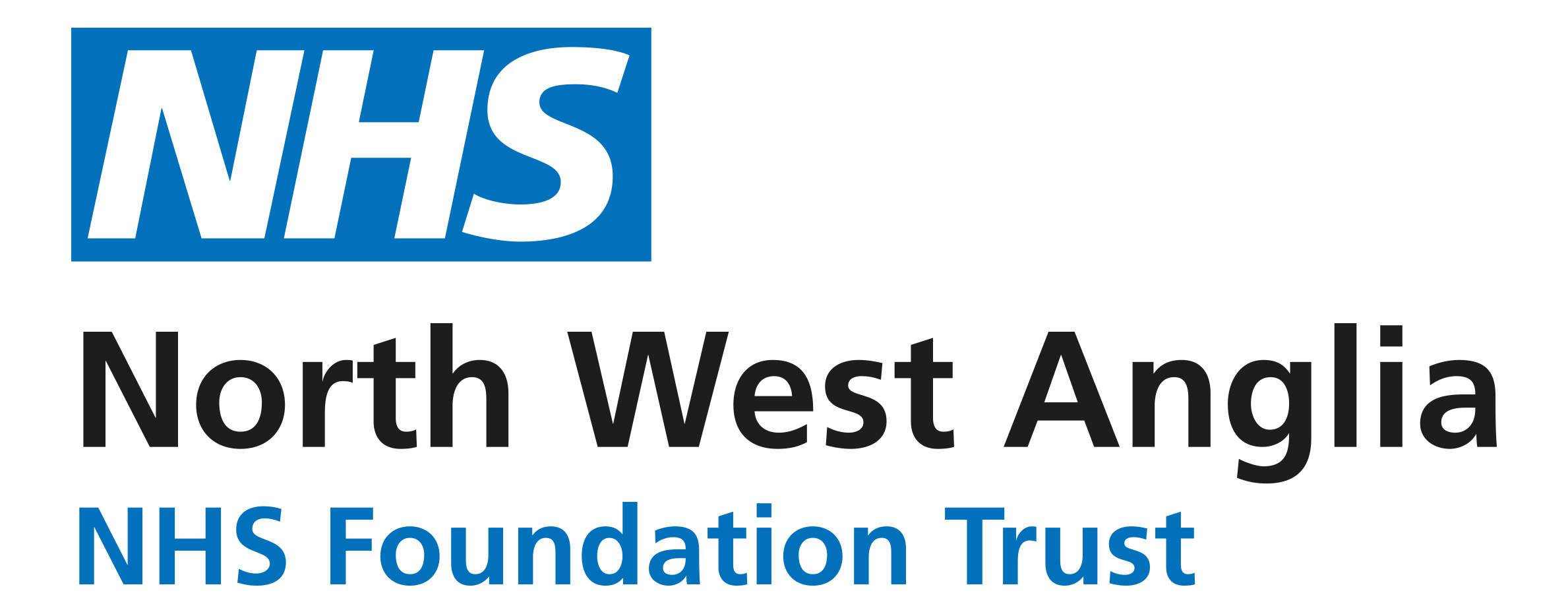 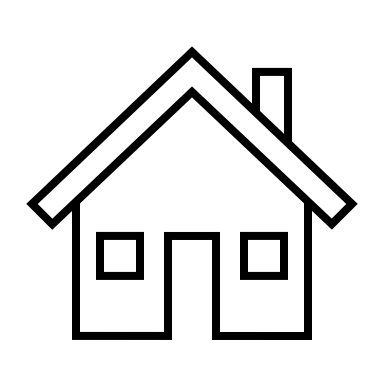 EPR
Patient-centric
Longitudinal
Secure
Role Based Permissions
Order Comms / Task Management
@Home
ePrescribing
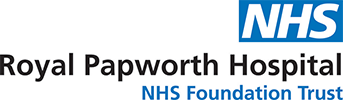 Clinical Notes
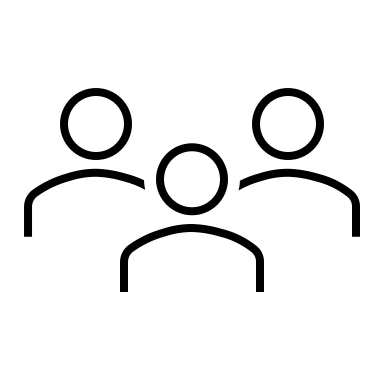 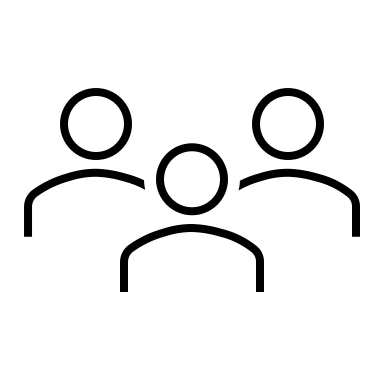 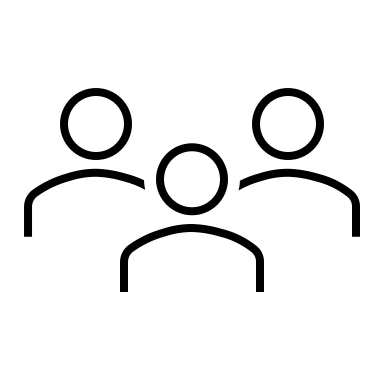 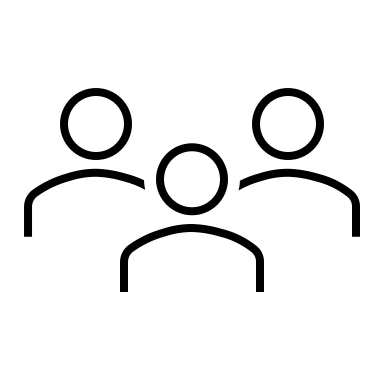 EPR
Maternity
Independent Sector
Voluntary
Hospice
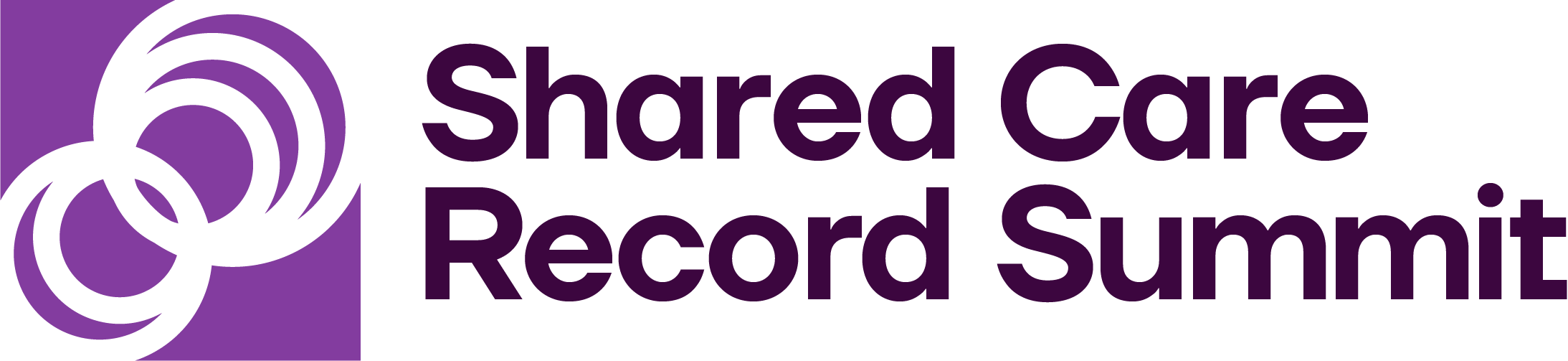 [Speaker Notes: Silo’d working today – joined up inter-organisation working is difficult
16% year on year increase in demand – new hospitals won’t be big enough
Need to transform how we deliver healthcare
‘Better Integrated Healthcare Closer To Home’
The systems we are using today are not a good fit for the future
People and Process before Technology
Value for money (££ per patient for digital)]
Present Day
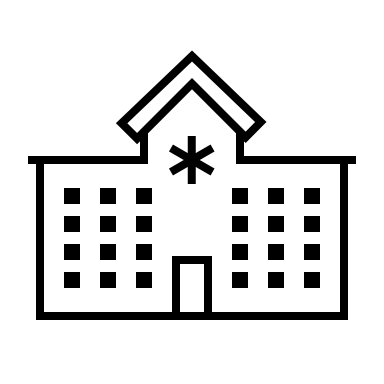 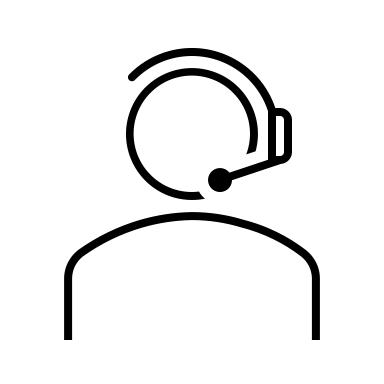 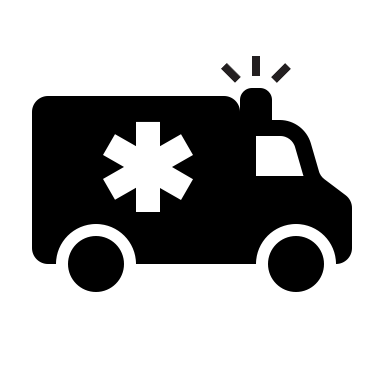 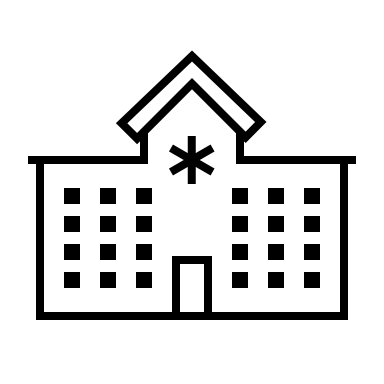 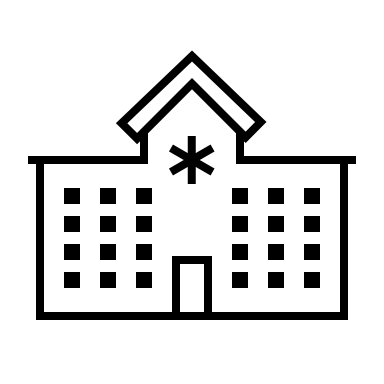 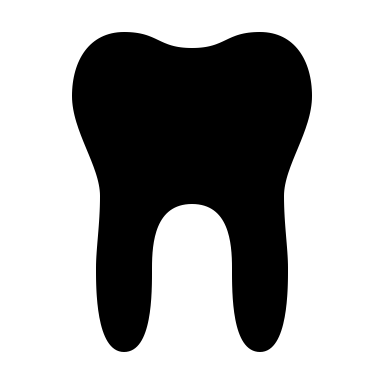 Summary Care Record
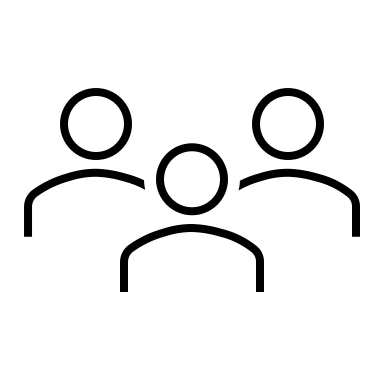 Dental
Pharmacy
AMB
111
Community/Mental
GP
Social
EPR
EPR
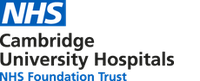 VW
EPR
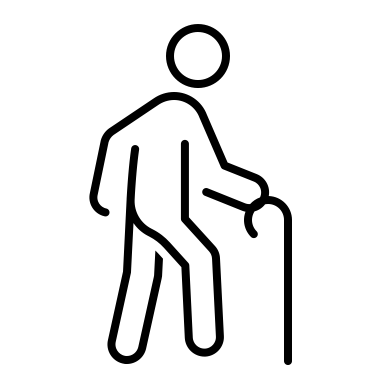 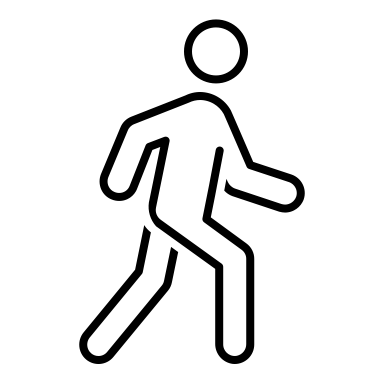 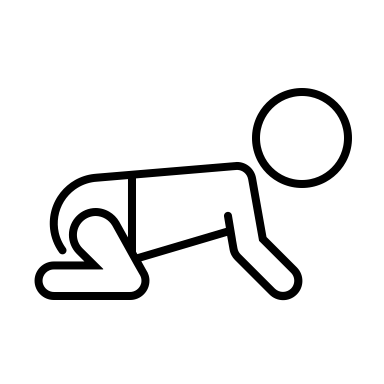 RM
Complex Discharge
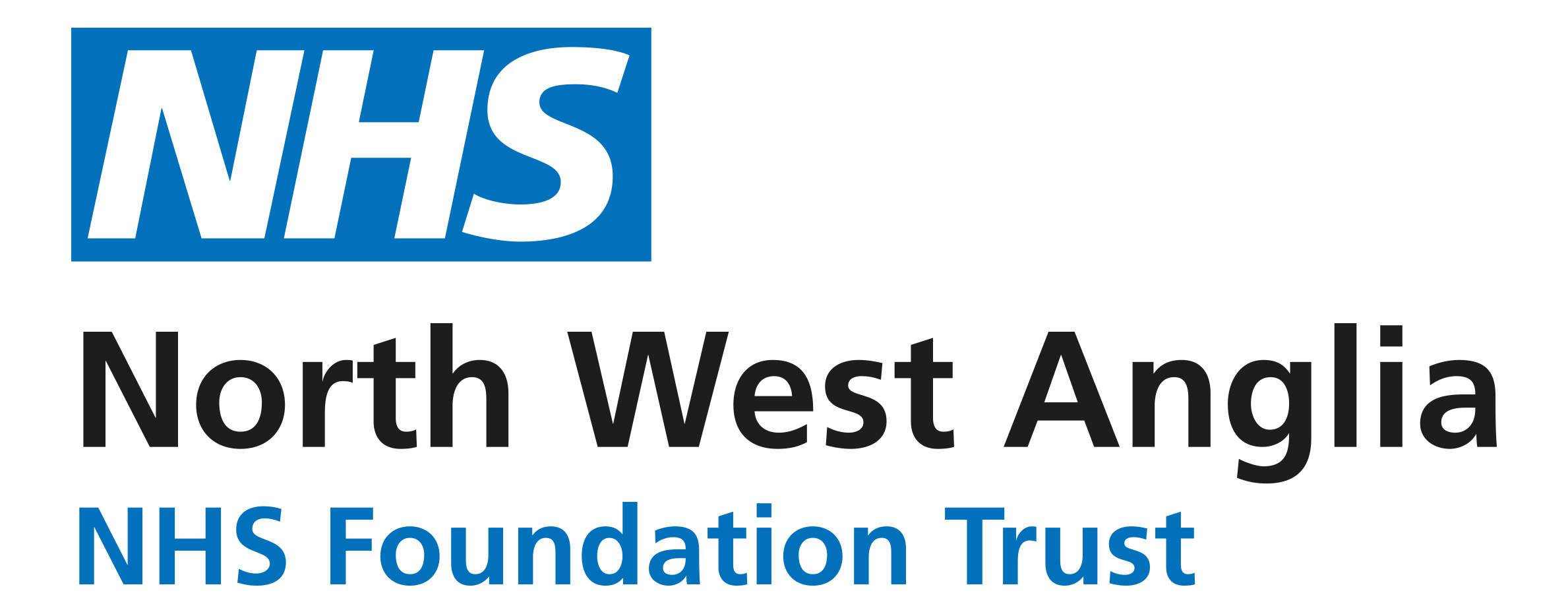 Shared Care Record (EHR)
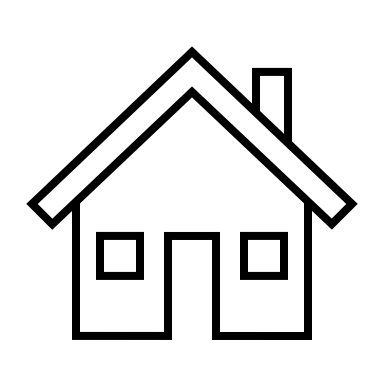 EPR
Patient-centric
Longitudinal
Secure
Role Based Permissions
Order Comms / Task Management
@Home
ePrescribing
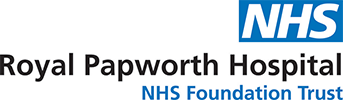 Clinical Notes
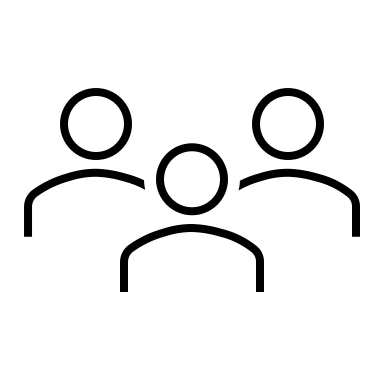 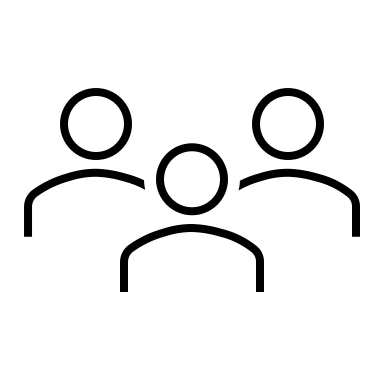 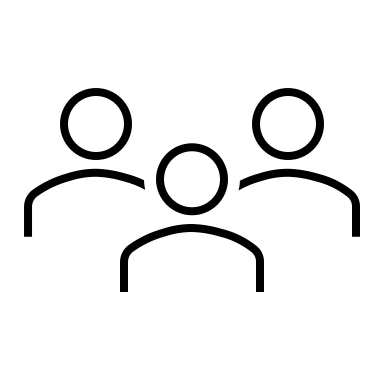 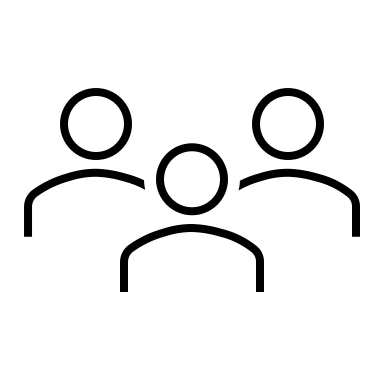 EPR
Maternity
Independent Sector
Voluntary
Hospice
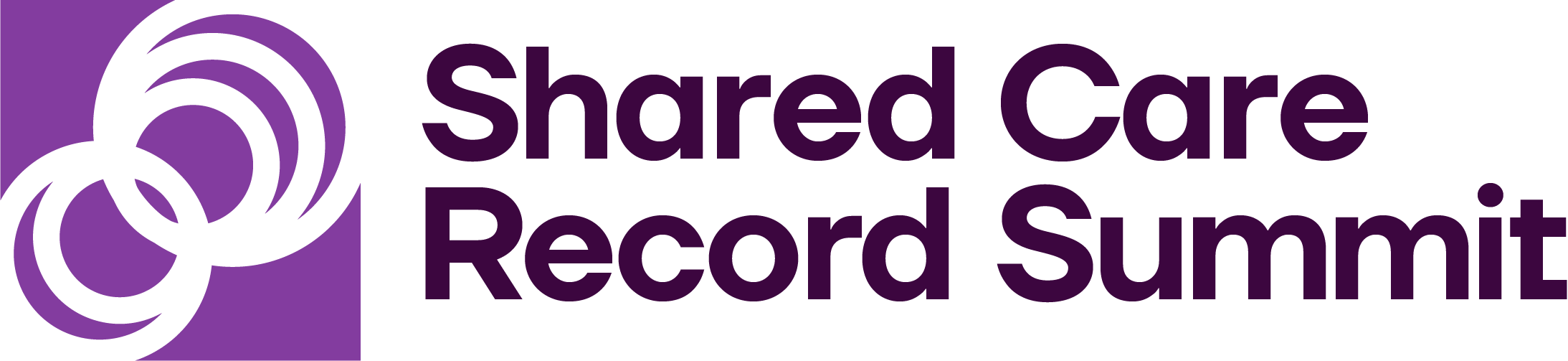 C&P Strategy for 2024-25
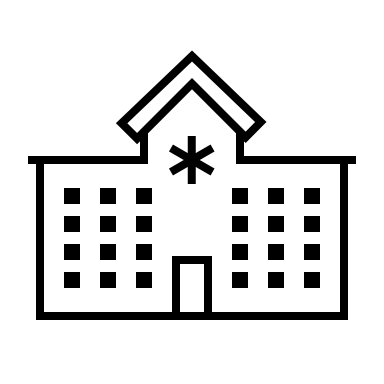 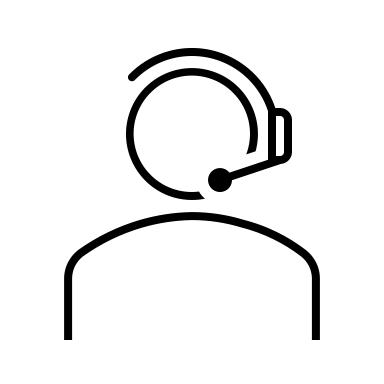 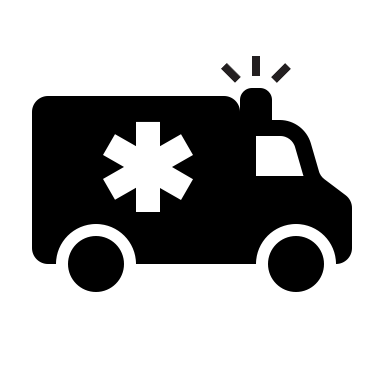 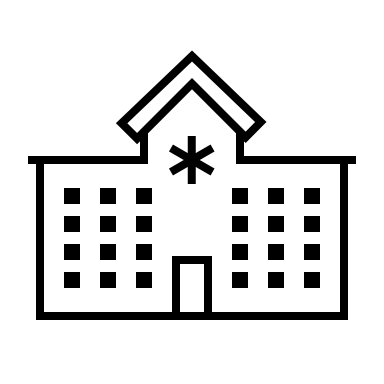 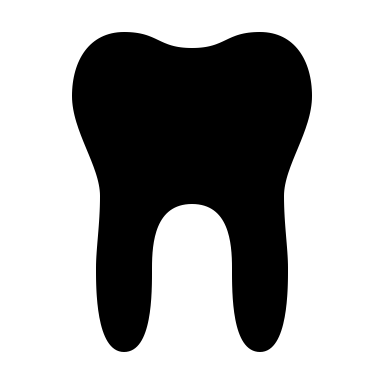 Summary Care Record
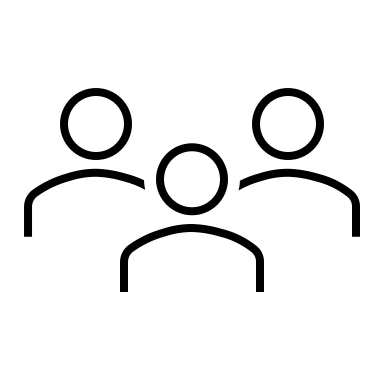 Dental
Pharmacy
AMB
111
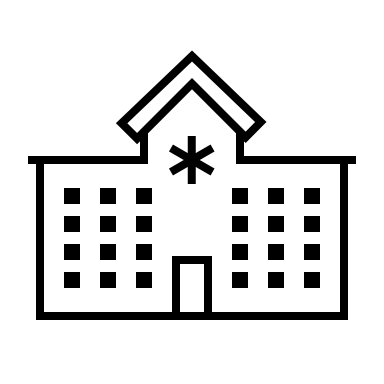 GP
Social
EPR
Community/Mental
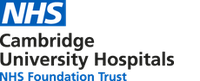 APP
VW
EPR
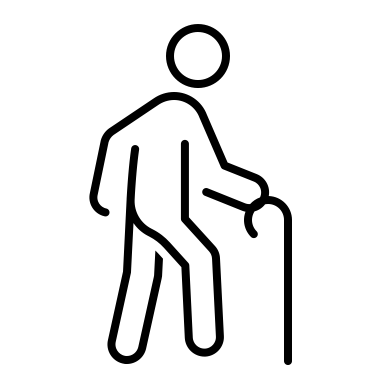 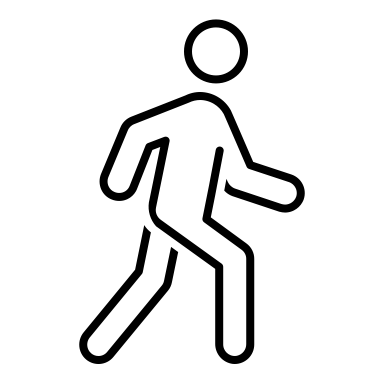 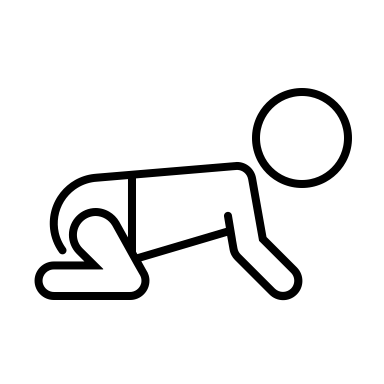 RM
Complex Discharge
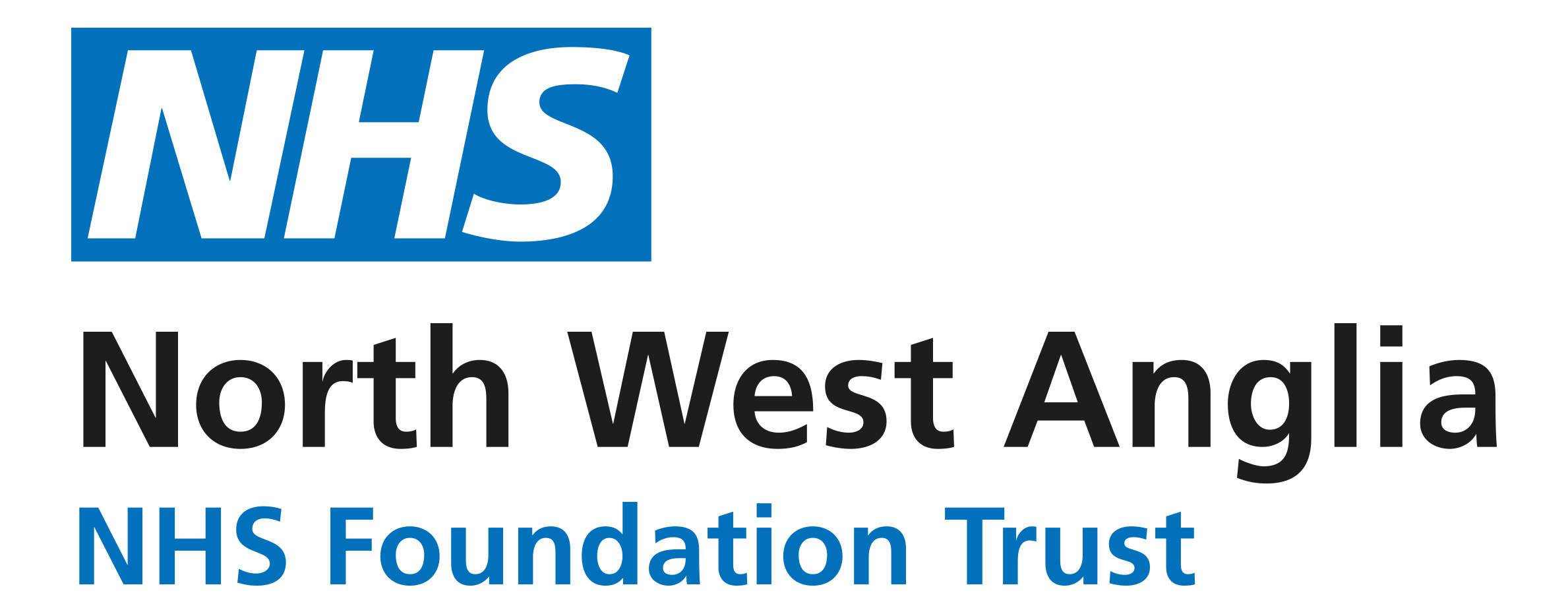 Shared Care Record (EHR)
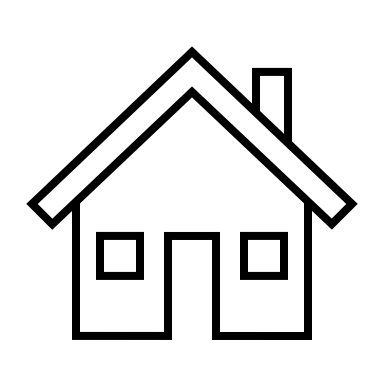 EPR
Patient-centric
Longitudinal
Secure
Role Based Permissions
Order Comms / Task Management
@Home
ePrescribing
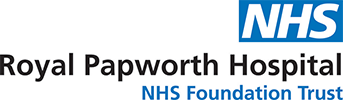 Clinical Notes
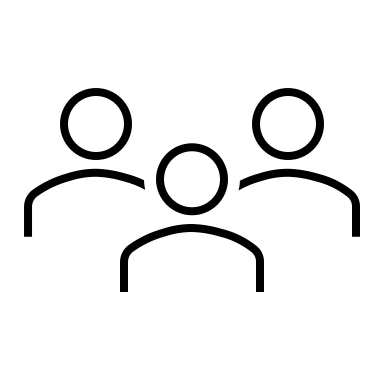 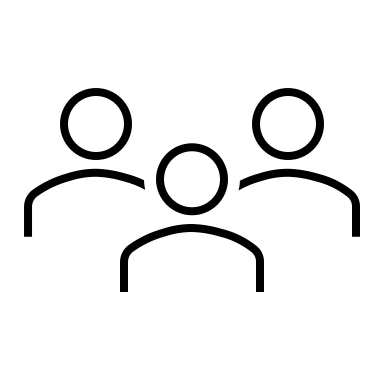 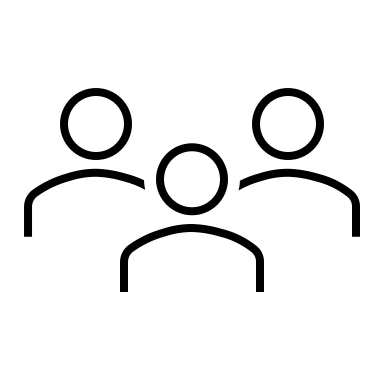 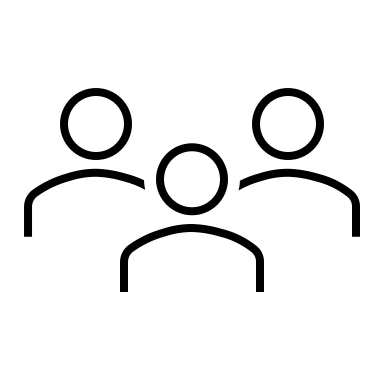 EPR
APP
APP
APP
APP
APP
Maternity
Independent Sector
Voluntary
Hospice
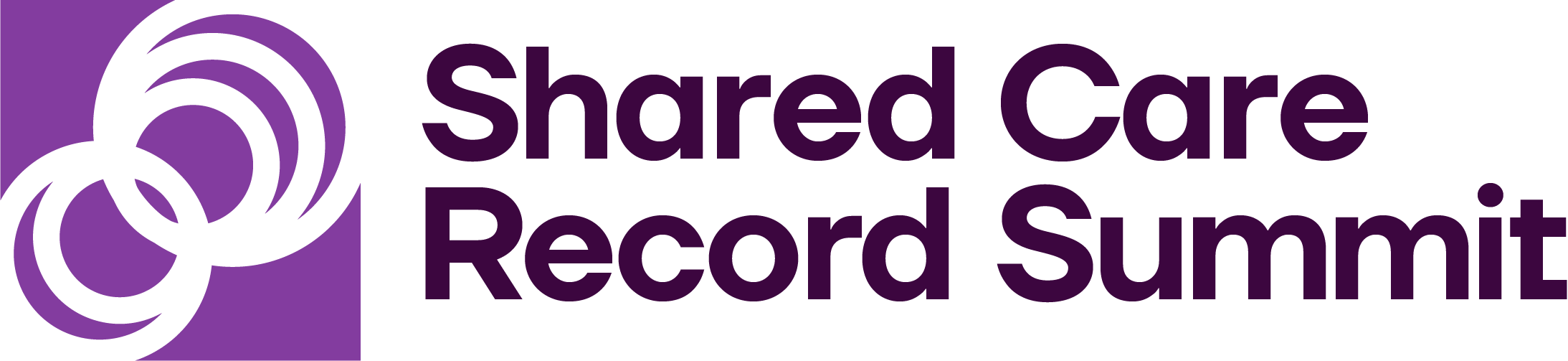 NCR Project Challenges
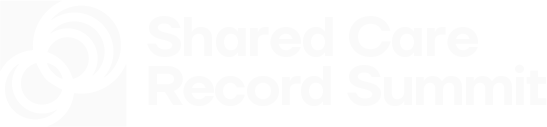 Roadmap
Limitations
Successes
Practices with access: 43 Practices without access: 24
Not all GP Practices have set up their access to take advantage of the benefits of viewing data

Limited data feeds in some areas

EMAS do not yet have access to NCR

NCR is a read-only system
All 67 GP Practices are sharing data into the NCR

Available to all clinical and admin roles at both acutes, NHFT and at GP Practices

Access is via Single Sign On at KGH, NHFT and GPs

GPs able to view hospital information including admissions

Acts as a secondary source for information such as allergies 

Persistent data from all registered patients allows us to do population health analysis on a county wide scale
NCR has been extremely beneficial in our practice. It has already saved significant time for admin staff who can now access the NCR for example to confirm forthcoming appointment dates and times”
Dr Naomi Caldwell, GP Senior Partner at Langham Place Surgery
To increase datasets to bring value and increased benefits to users including Social Care data, Path & Rad results from acutes and Remote Monitoring Data

To increase adoption across a wider range of healthcare settings

To work with GP Practices to set up access 

To use NCR as the digital solution for ReSPECT Forms
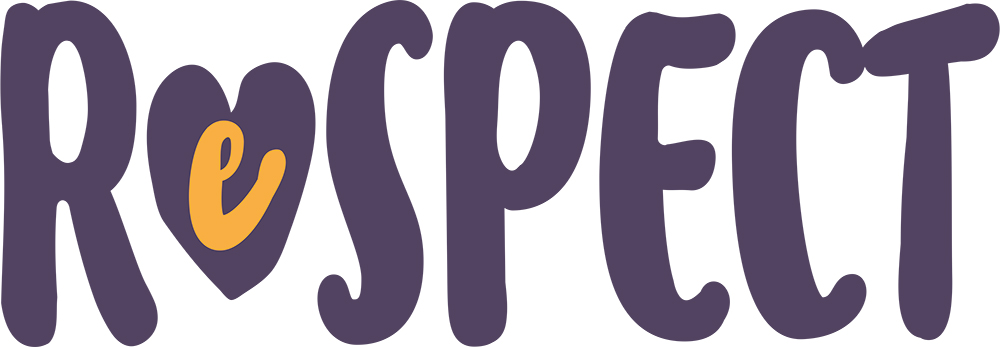 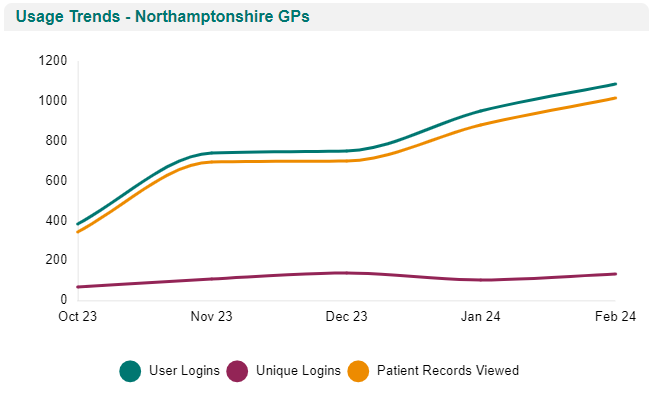 Northamptonshire Challenges to Delivery
The launch and usage of both the Share Record and the Population Health Tool have sparked the imaginations of our county
We have gone from business case to cost pressure for NICB 
Implementing new tools with large sets of stakeholders like the optometrist and community pharmacists is labour intensive and requires a lot of relationship building for a small team
Getting the USPs right for each user group and increasing adoption
We are looking at system boundaries and how we support/break them down
Making our work truly data driven – we have learned a lot from those doing it well
And just new adding on new systems – like a new EPR, new Social Care System and bringing voluntary, charity and private providers in.
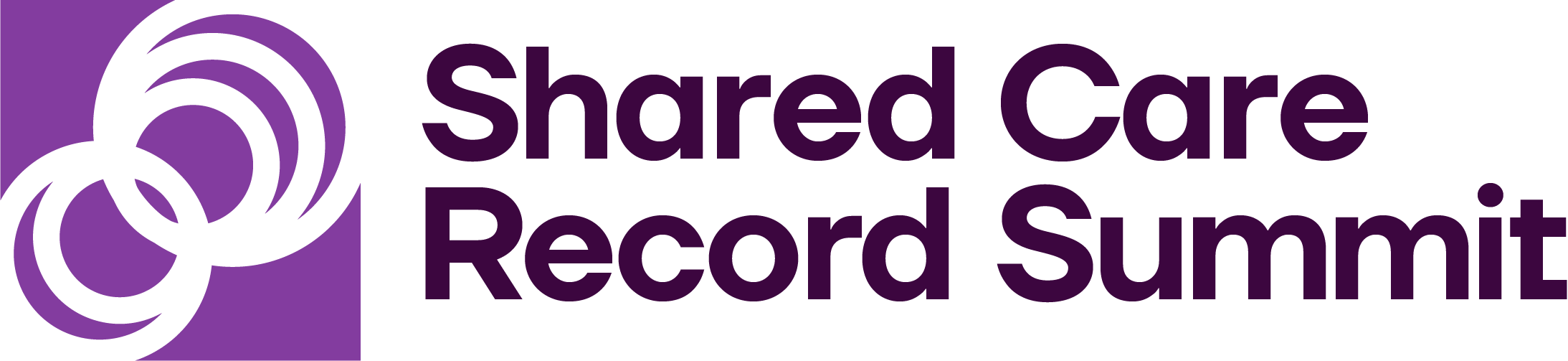 Next Steps for Norfolk and Waveney
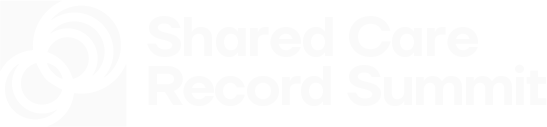 N&W ShCR Next Steps 24-25
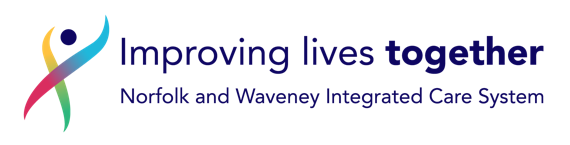 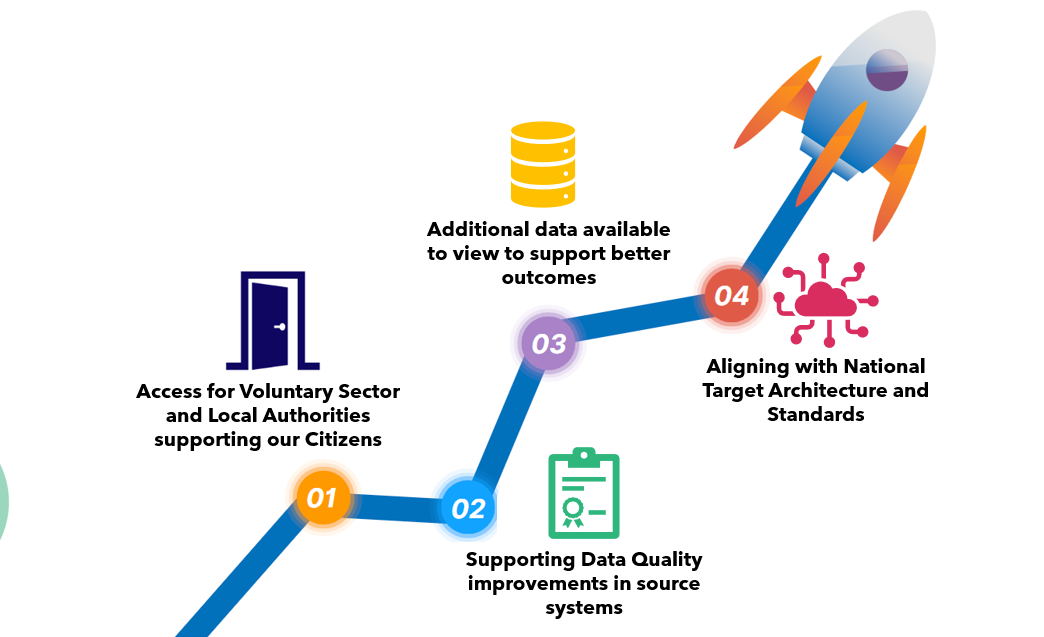 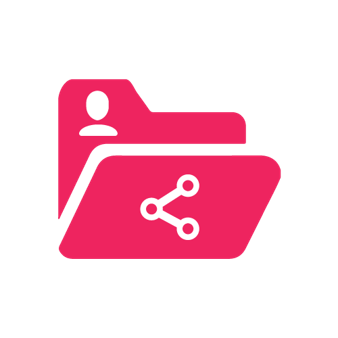 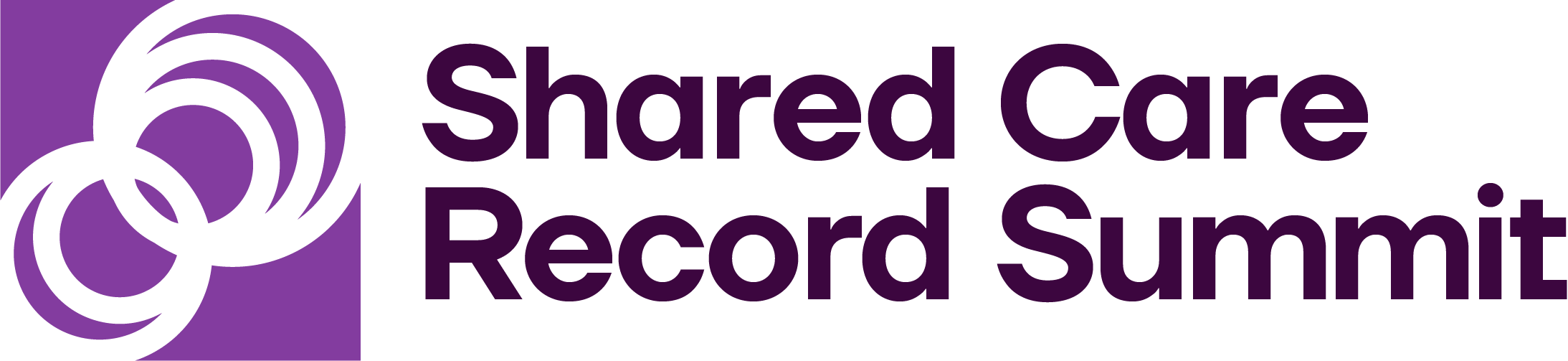 Next Steps for Cambridge and Peterborough
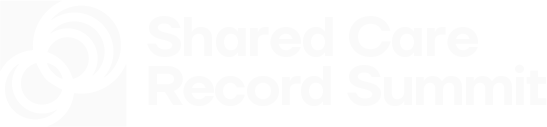 C&P Next Steps
Tender process for Complex Discharge (@Homefirst)

Addition of Virtual Wards

Addition of Remote Monitoring with central monitoring

Community and Outreach – matrix working

Shared Services (multi-ICS)
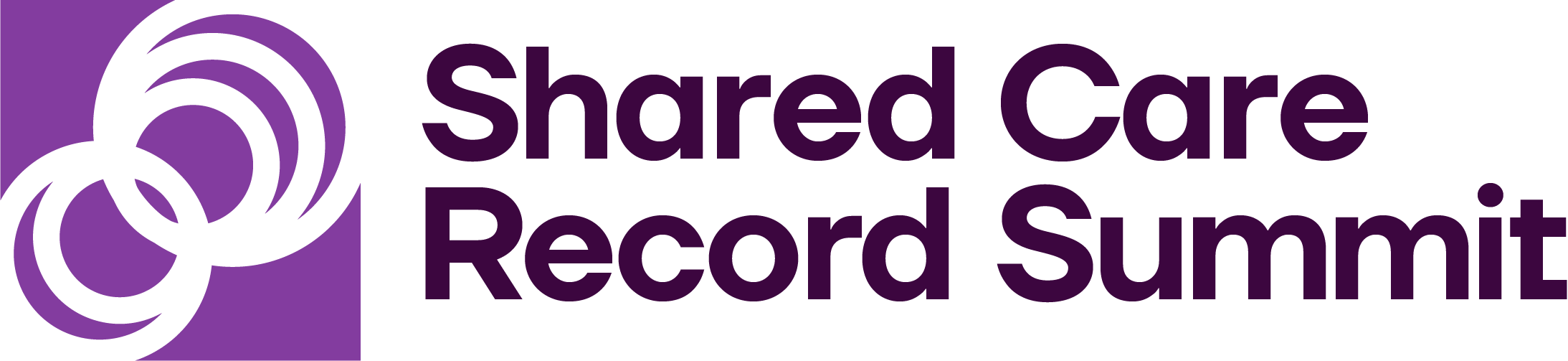 Next Steps for Northamptonshire
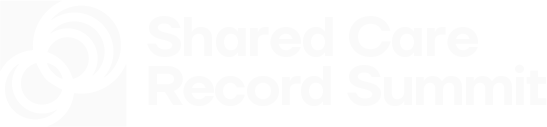 Roadmap
Limitations
Successes
To increase datasets to bring value and increased benefits to users including Social Care data, Path & Rad results from acutes and Remote Monitoring Data

To increase adoption across a wider range of healthcare settings

To work with GP Practices to set up access and add on Population Health tools for their prioritisation

To use NCR as the digital solution for ReSPECT Plans

To work with EMAS to provide access to relevant information via the National Record Locator
All 67 GP Practices are sharing data into the NCR

Available to all clinical and admin roles at both acutes, NHFT and at GP Practices

Access is via Single Sign On at KGH, NHFT and GPs

GPs able to view hospital information including admissions

Acts as a secondary source for information such as allergies 

Persistent data from all registered patients allows us to do population health analysis on a county wide scale
Not all GP Practices have set up their access to take advantage of the benefits of viewing data

Limited data feeds in some areas

Single Sign On not yet available at NGH

Currently no access to users outside of acutes, NHFT and GP Practices
NCR has been extremely beneficial in our practice. It has already saved significant time for admin staff who can now access the NCR for example to confirm forthcoming appointment dates and times”
Dr Naomi Caldwell, GP Senior Partner at Langham Place Surgery
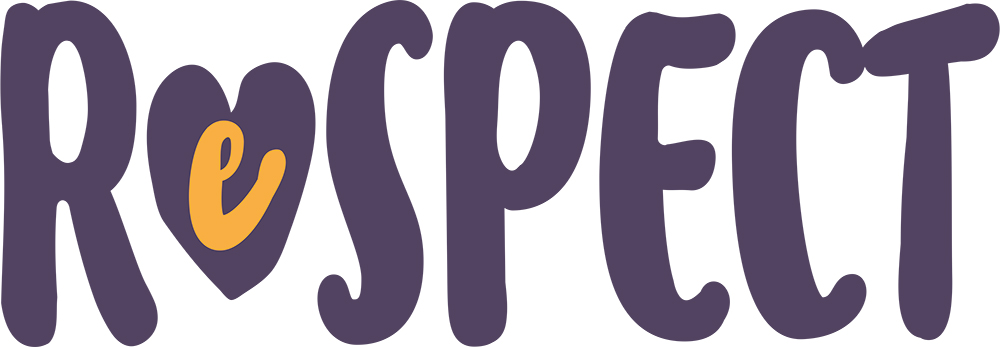 The goal is to support everyone to make good decisions
Patients/citizens
Secondary care
Social Care
National data
GP surgeries
National 
data sources
Hybrid mail
Appointments
Letters/Questionnaires
EMIS
TPP SystmOne
OLM
Liquid Logic
System C EPR
CAMIS PAS
Appointments
Letters/Questionnaires
Medicines
Records
Various inc. SUS
Benchmarking information
PID every 24 hours
PID live from Acutes
PID every 24 hours
Healthcare Comms App
Northamptonshire Analytics &  Reporting Platform (NARP)
Northamptonshire Care Record 
(NCR)
EPACCS
Respect
LDA DR
Monitored by Secondary Care
PID for Clinicians
Pseudonymised/Deidentified
PID for Clinicians
Remote Monitoring
NHS App
Operational  decisions, Pop Health, Planning
Research-led
decisions
Clinical decisions
Patient decisions about their own health
Operational  decisions
Thank you
Stacey CairnsDigital Project Manager
Norfolk and Waveney ICB
stacey.cairns@nhs.net
Matthew HuttonICS Digital Lead
Northamptonshire ICB
matthew.hutton3@nhs.net
Matthew DouglasDirector of Digital
Cambridgeshire and Peterborough ICB
matthew.douglas5@nhs.net
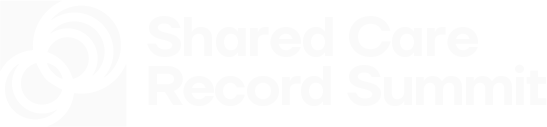